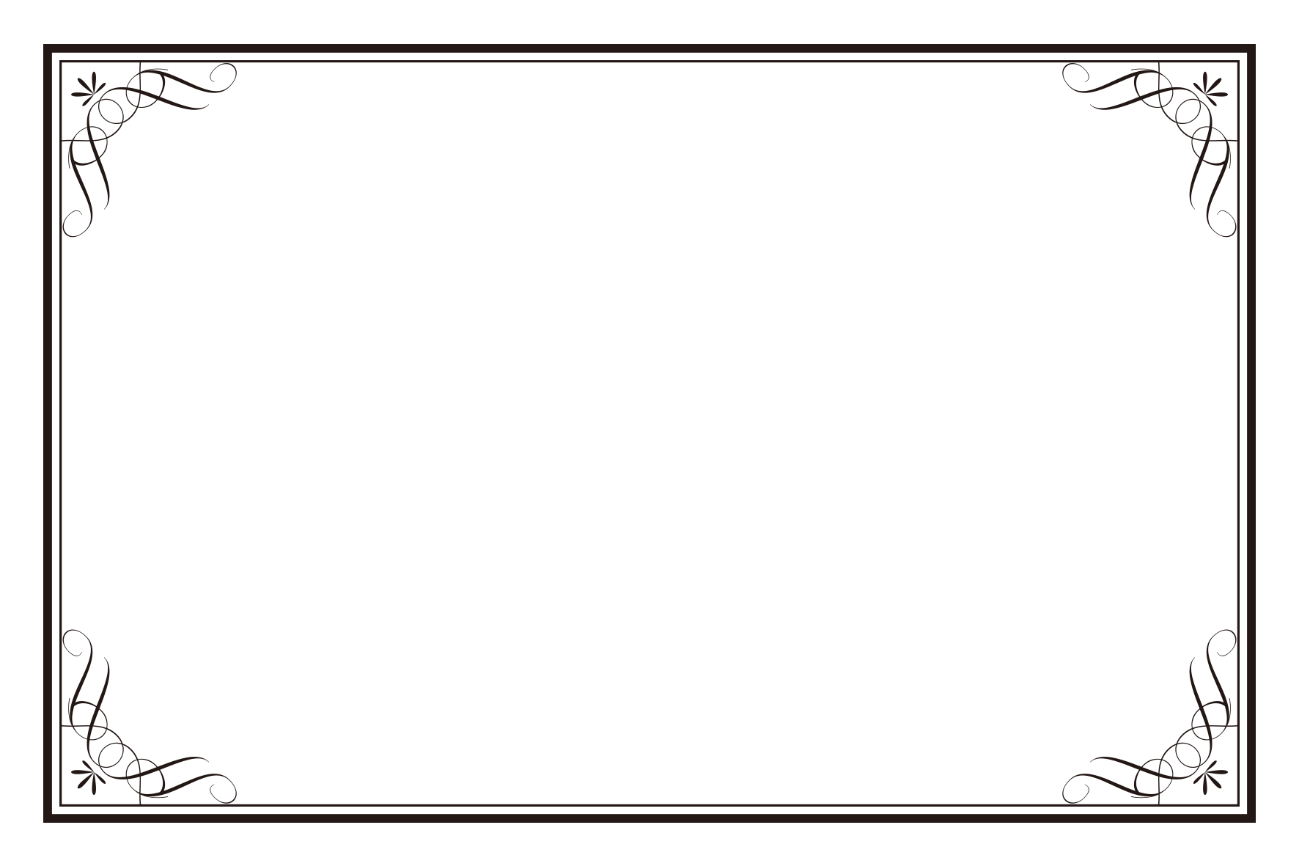 「国土の気候の特色」についての
問題に答えましょう。
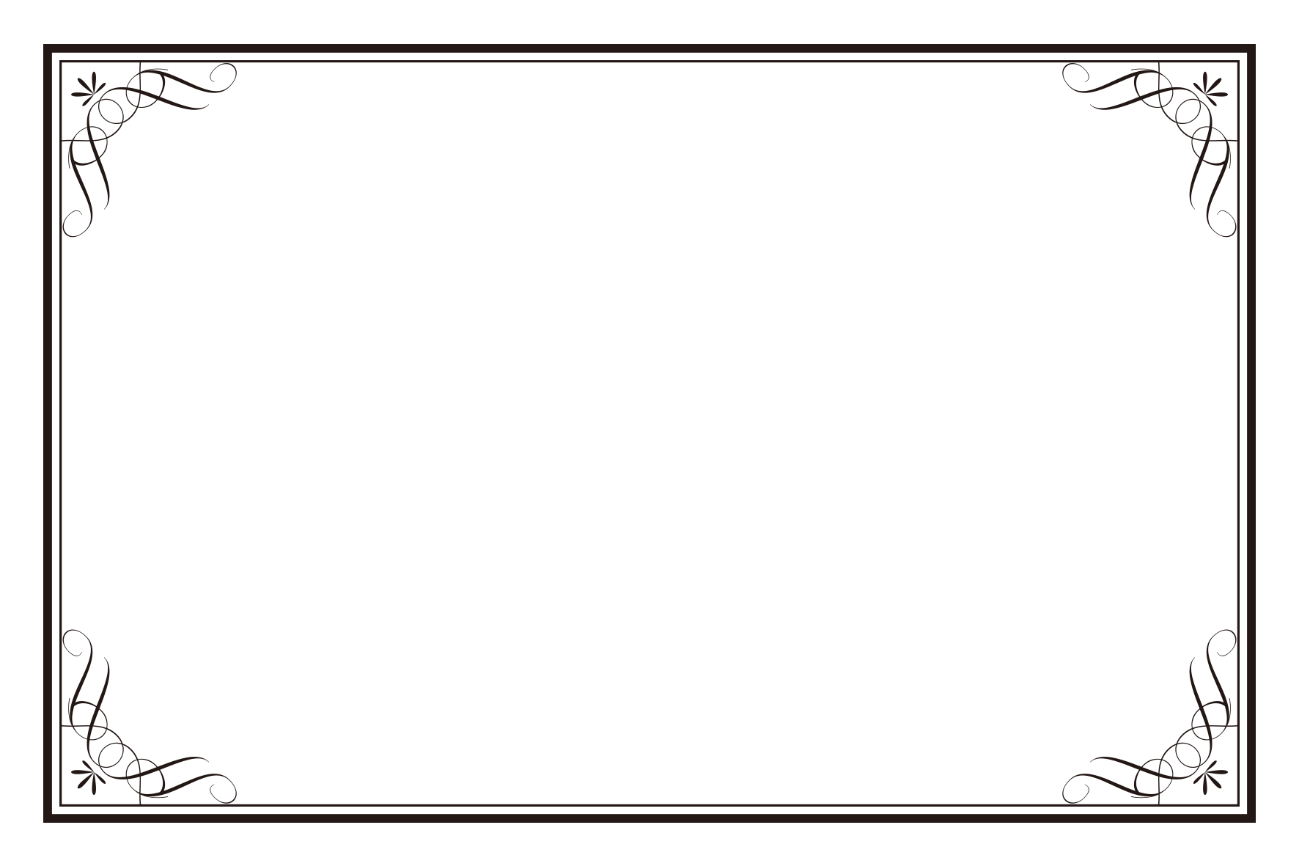 季節によってふく方向が
変わる風のことを?
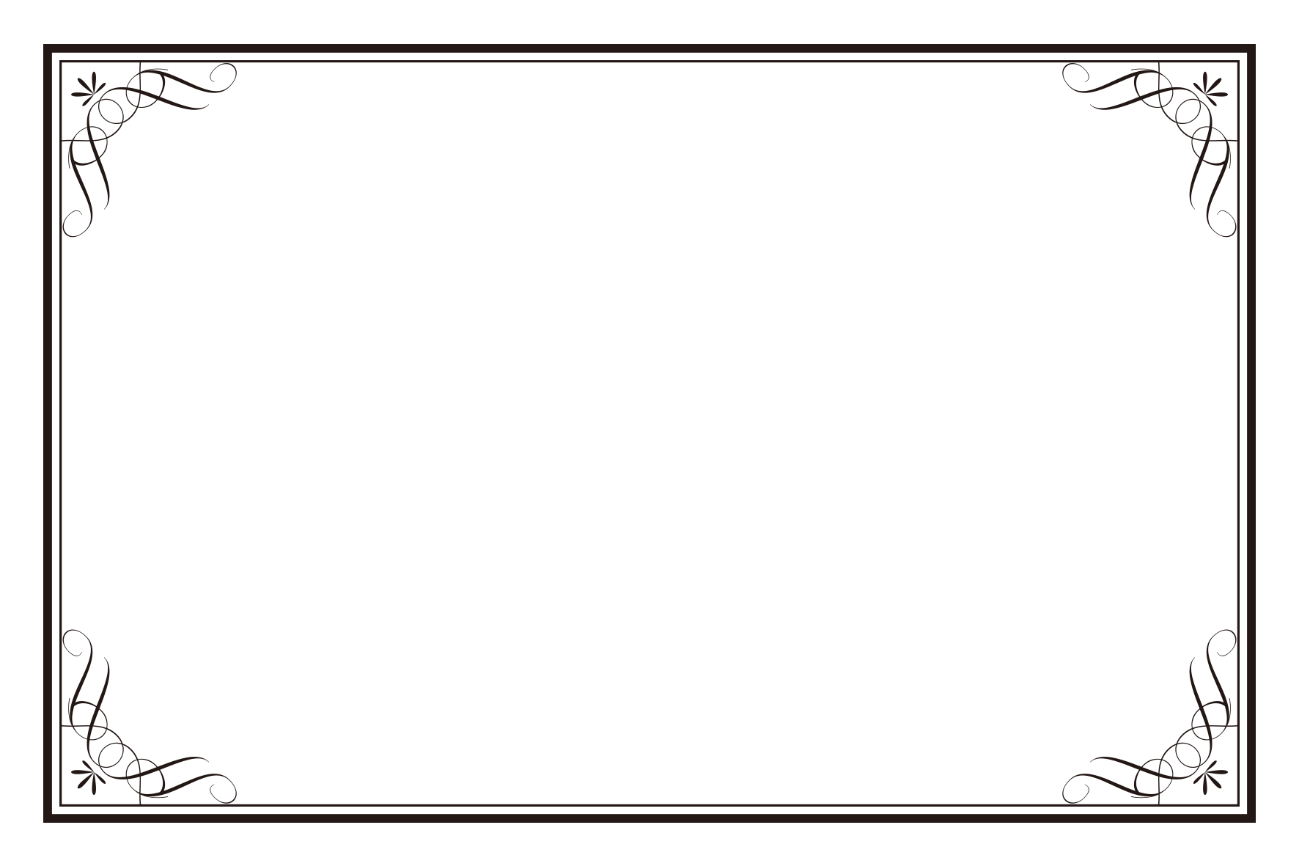 季節風
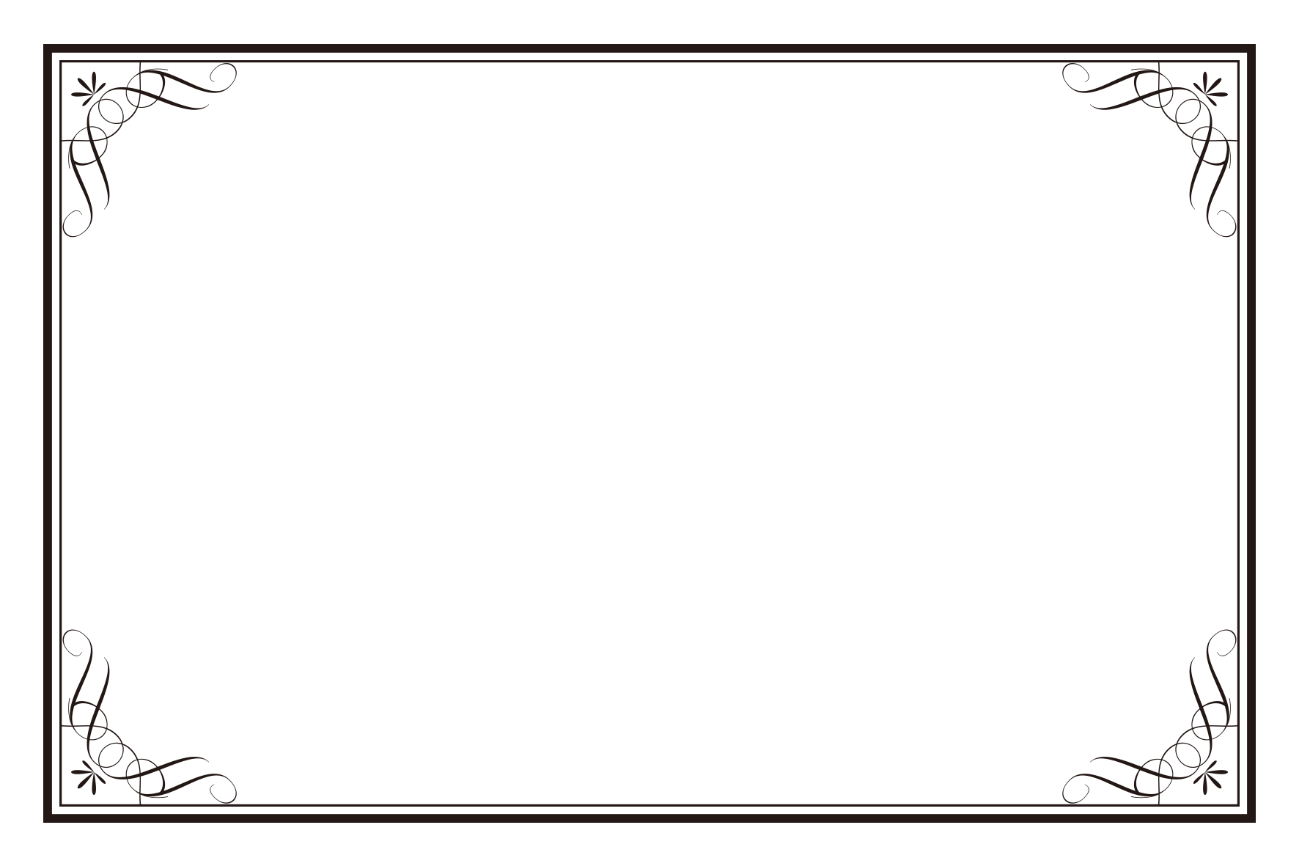 日本の上空では、夏には
どこから季節風がふく
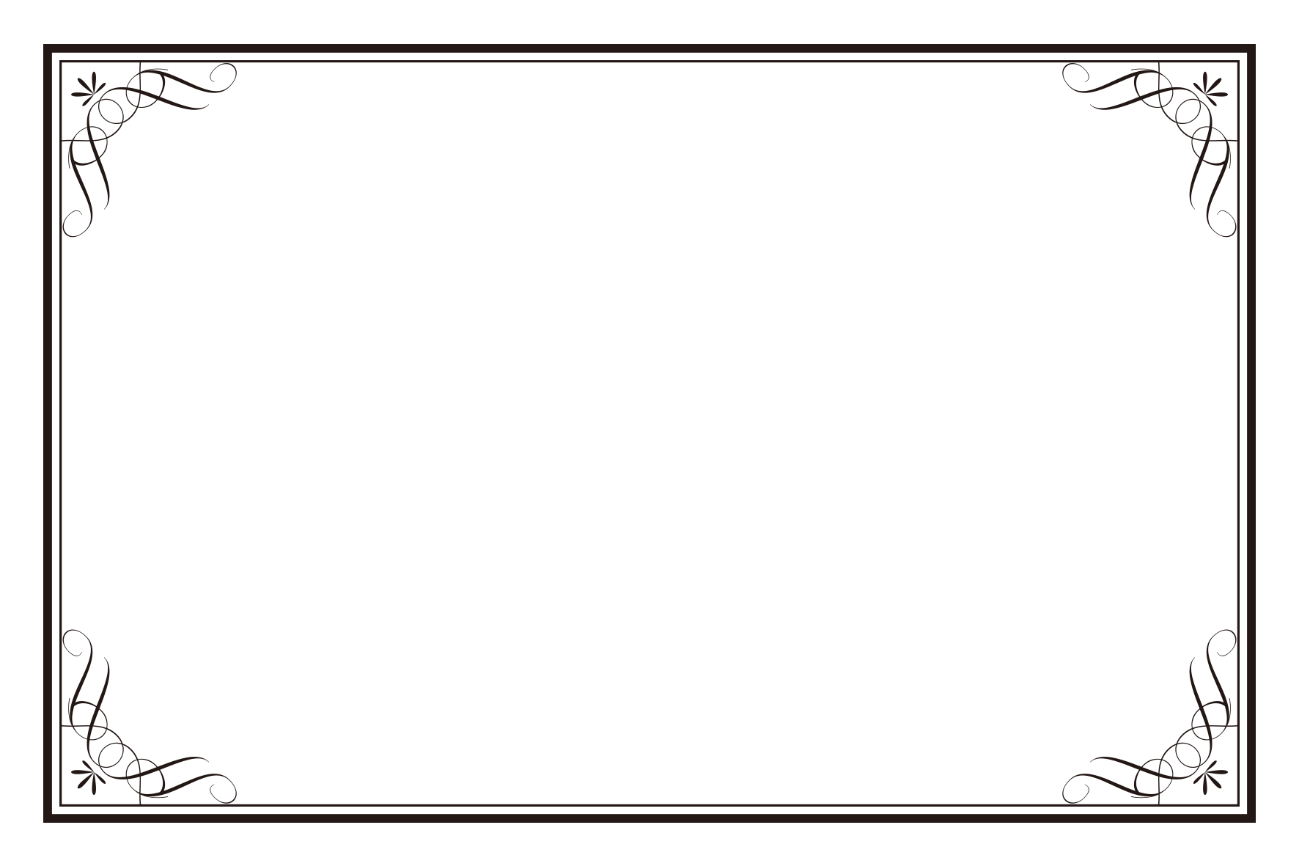 南東（太平洋）から
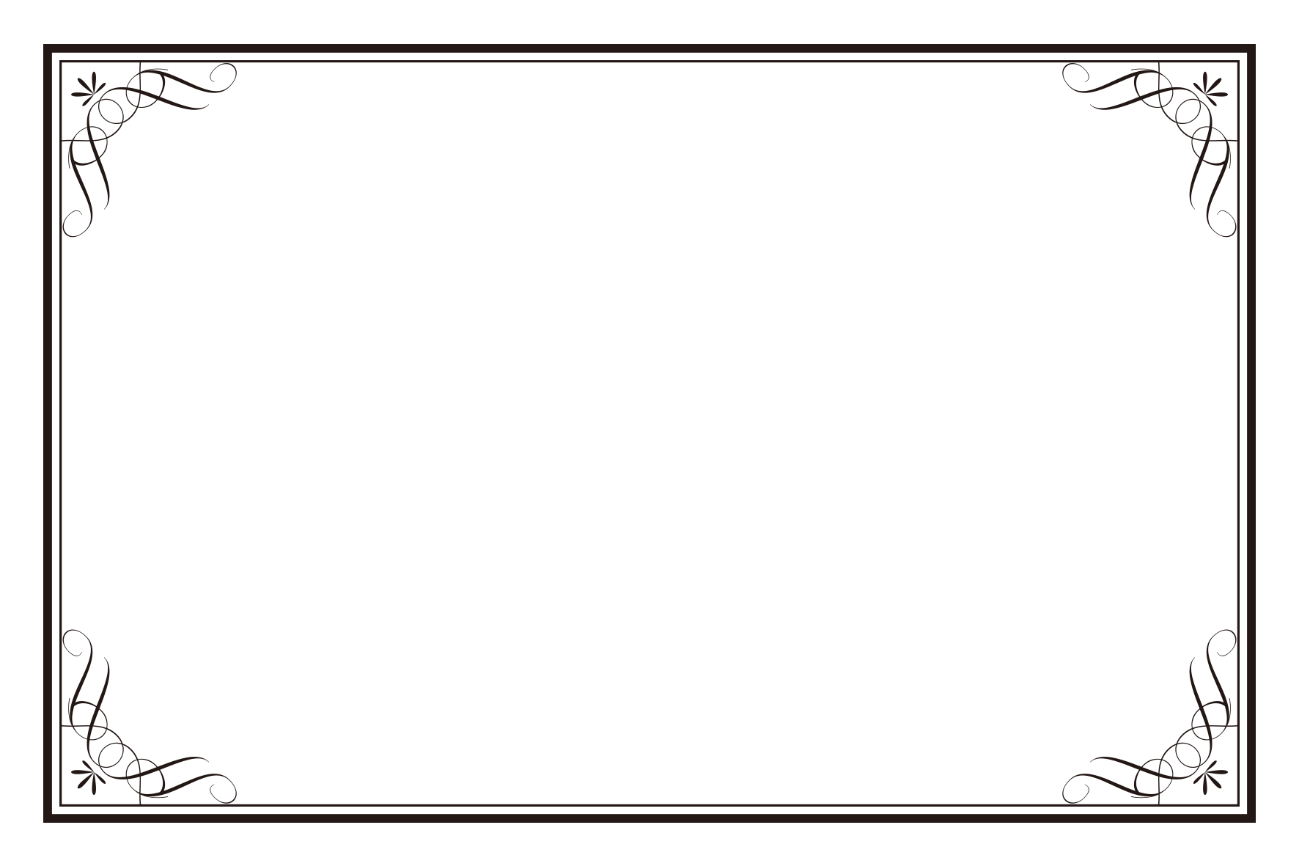 日本の上空では、冬には
どこから季節風がふく
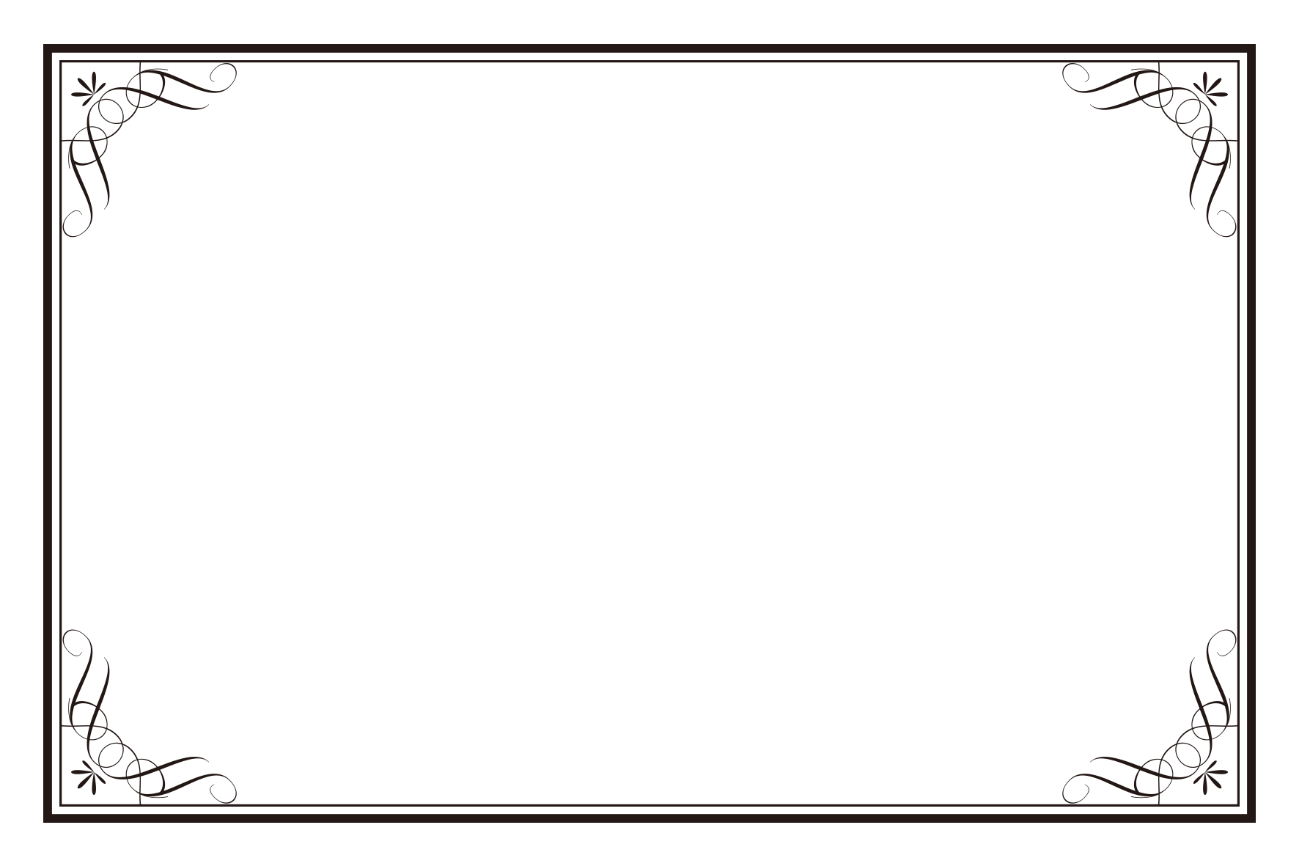 北西（大陸）から
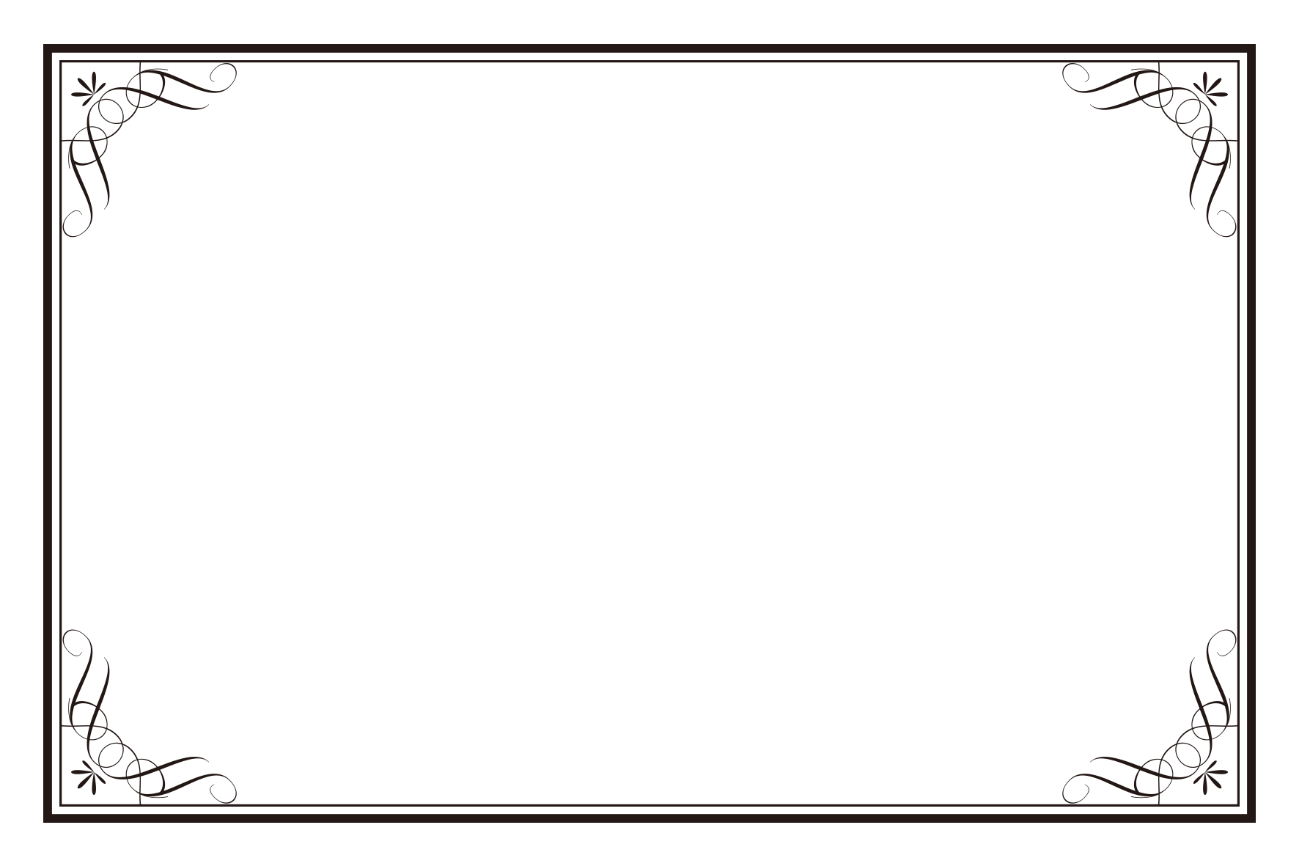 （　　　　　　）の気候

冬が長く、寒さがきびしい。降水量は他の地域よりも少ない。
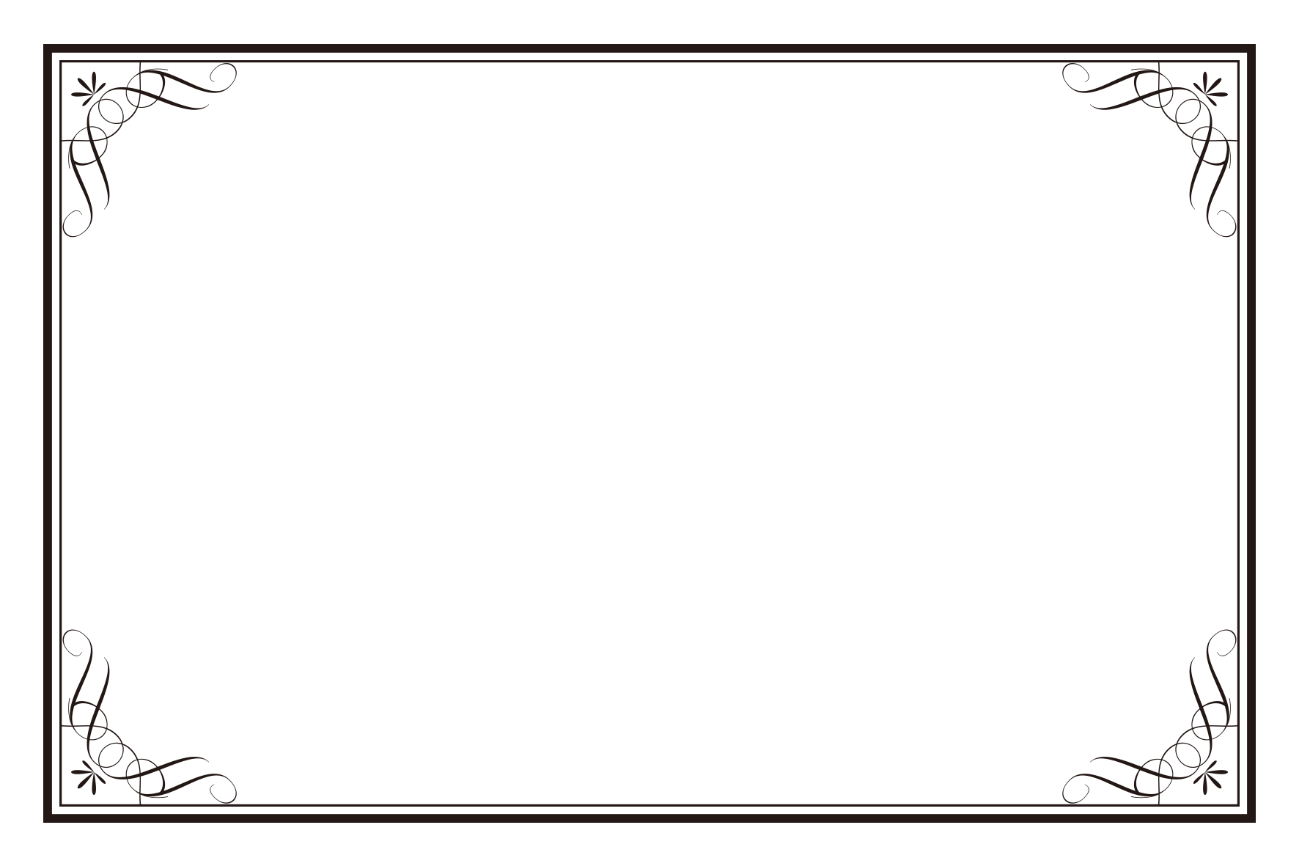 北海道（の気候）
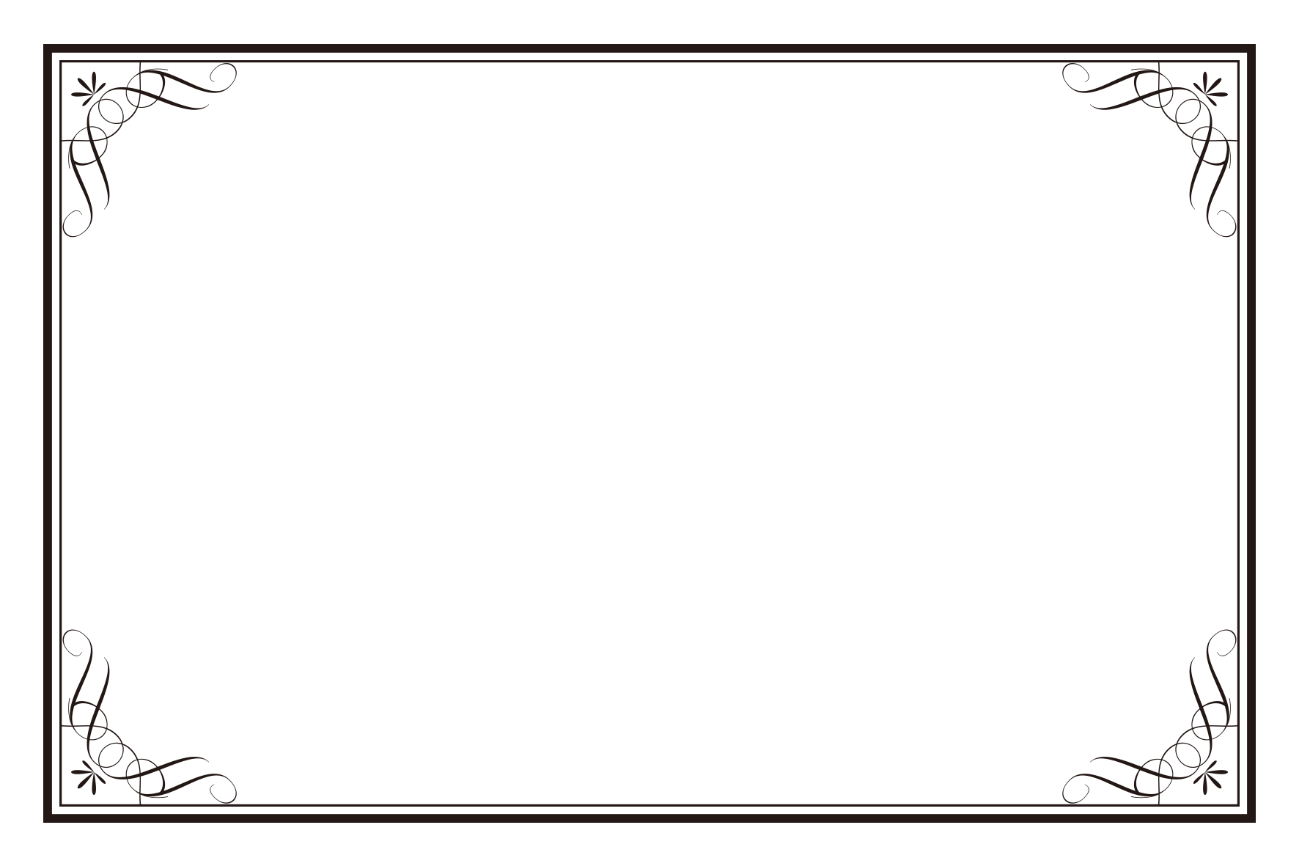 （　　　　　　）の気候

夏の気温は太平洋側と同じくらいだが、冬にたくさん雪がふる。
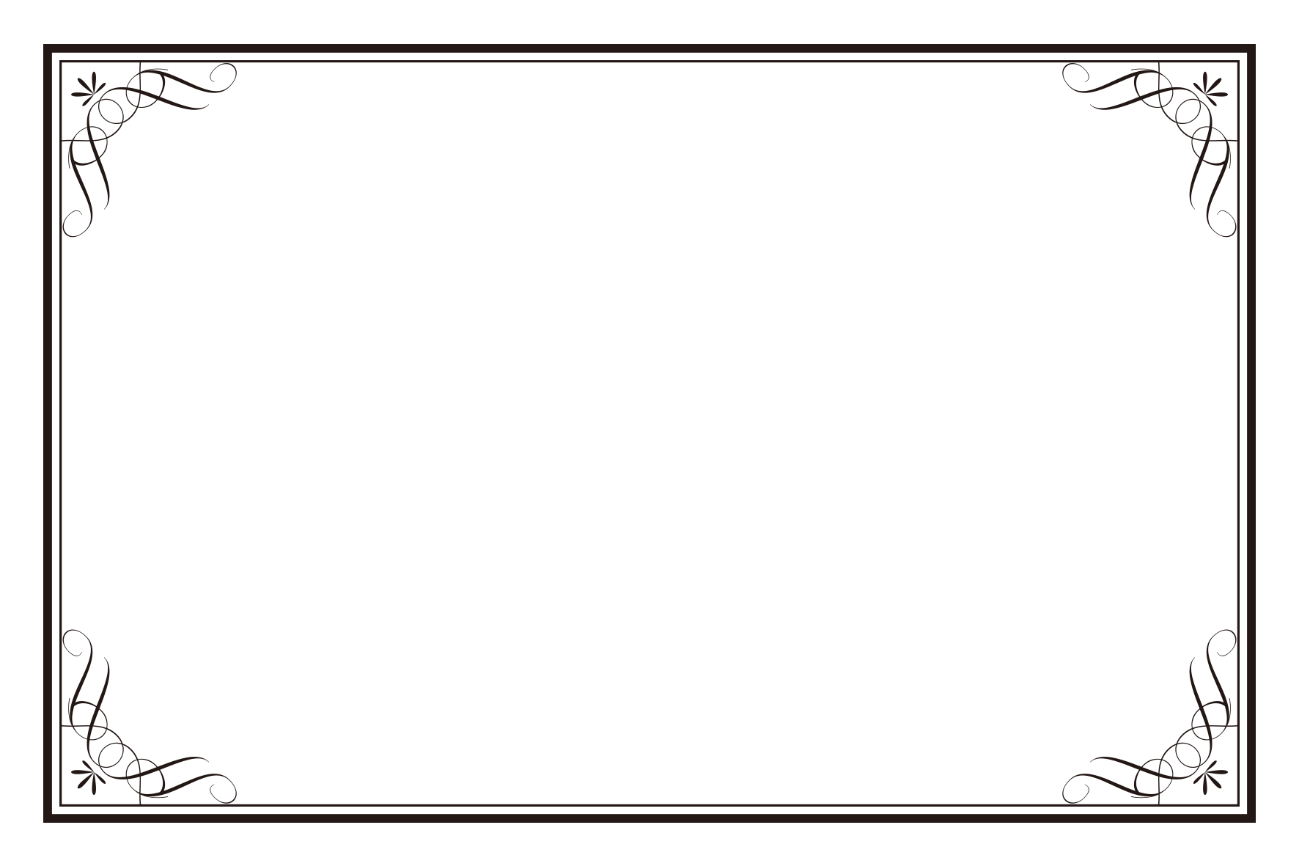 日本海側（の気候）
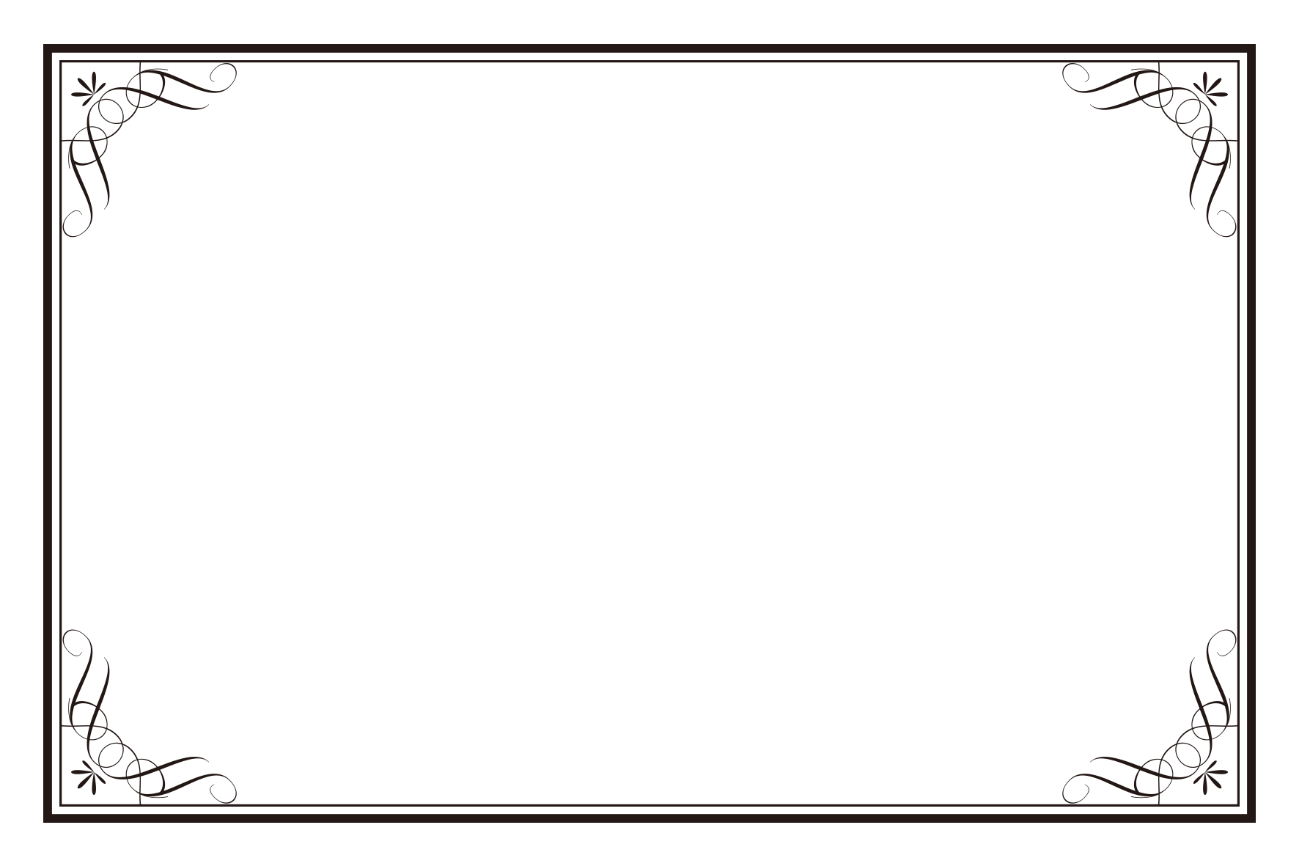 （　　　　　　）の気候

気温が高く、雨の多い地域。冬もあたたかい。
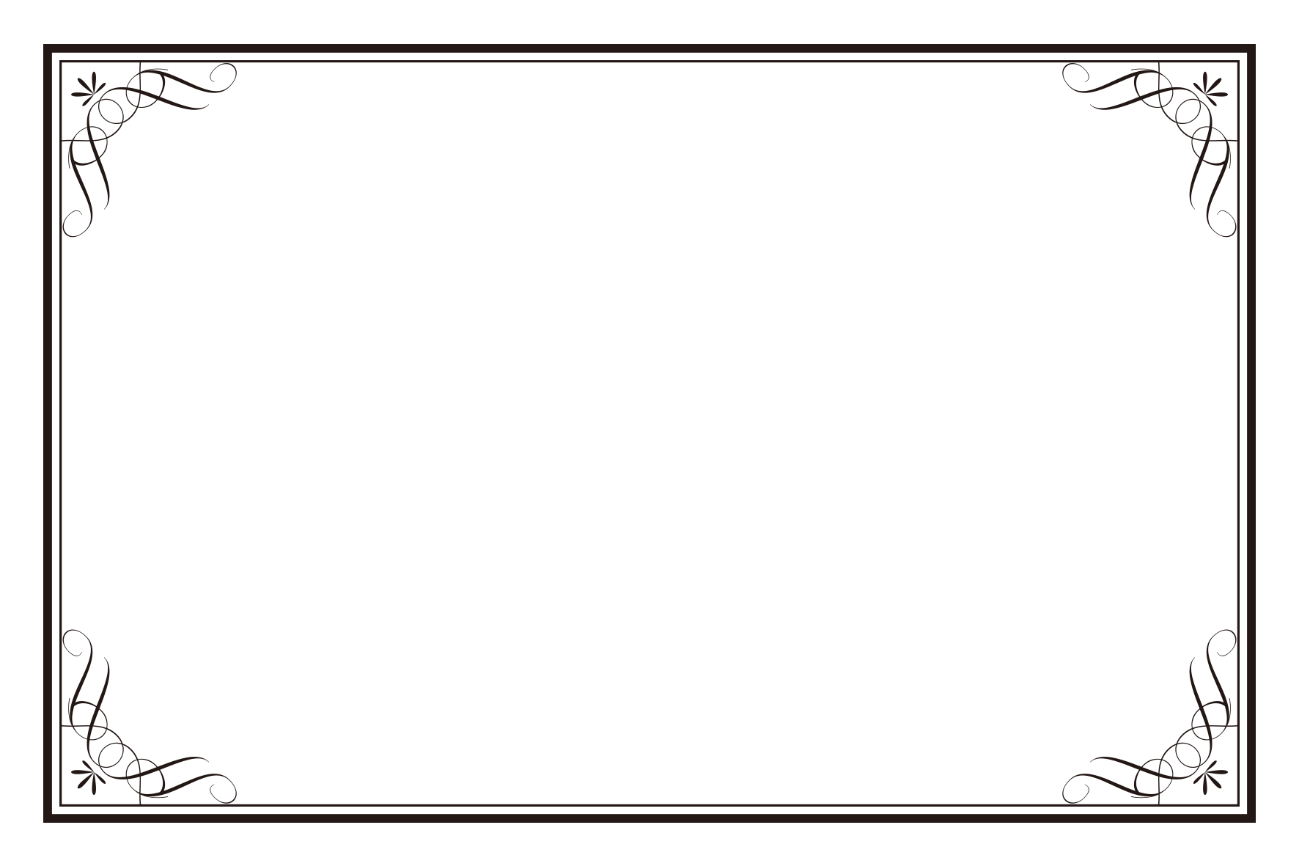 南西諸島（の気候）
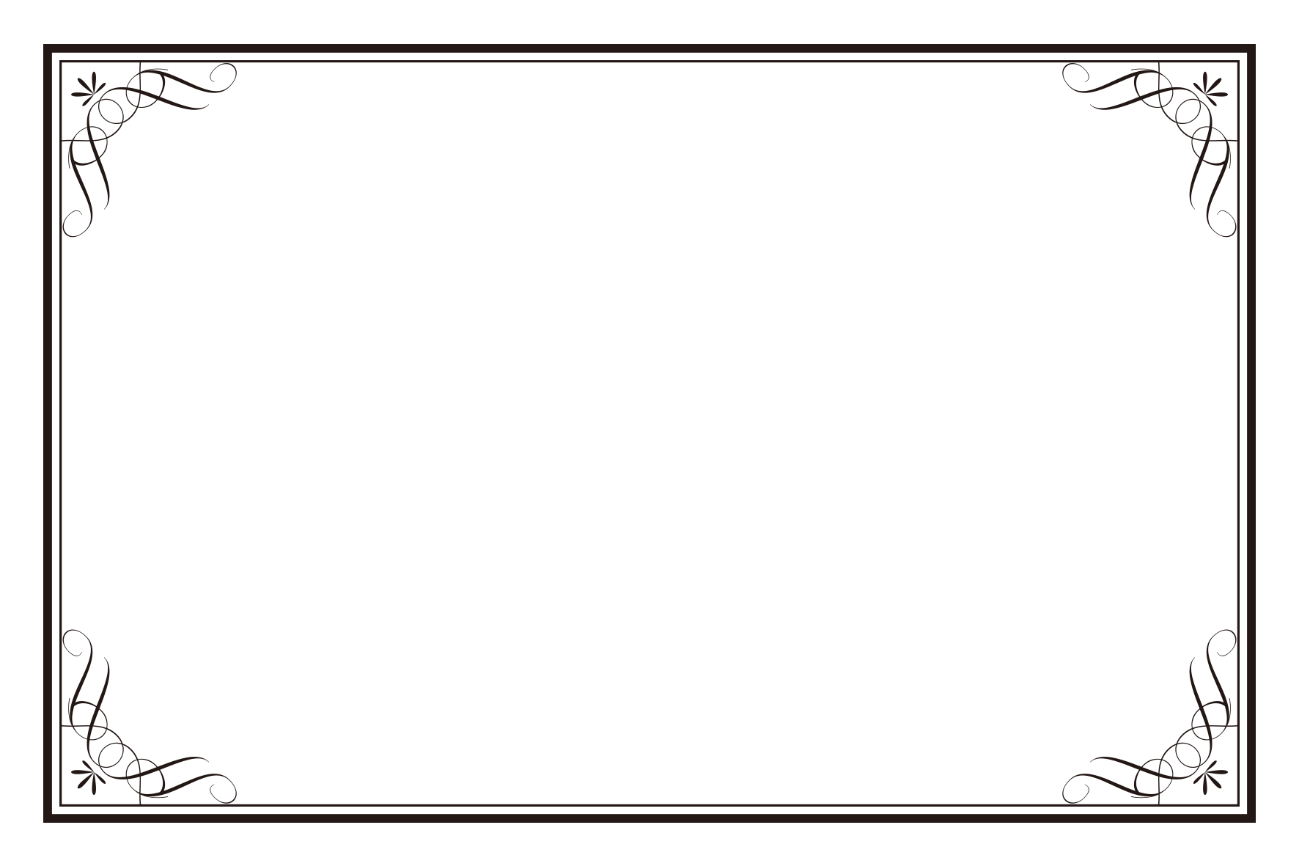 （　　　　　　）の気候

夏と冬の気温差が大きい。また、一年を通じて降水量が少ない。
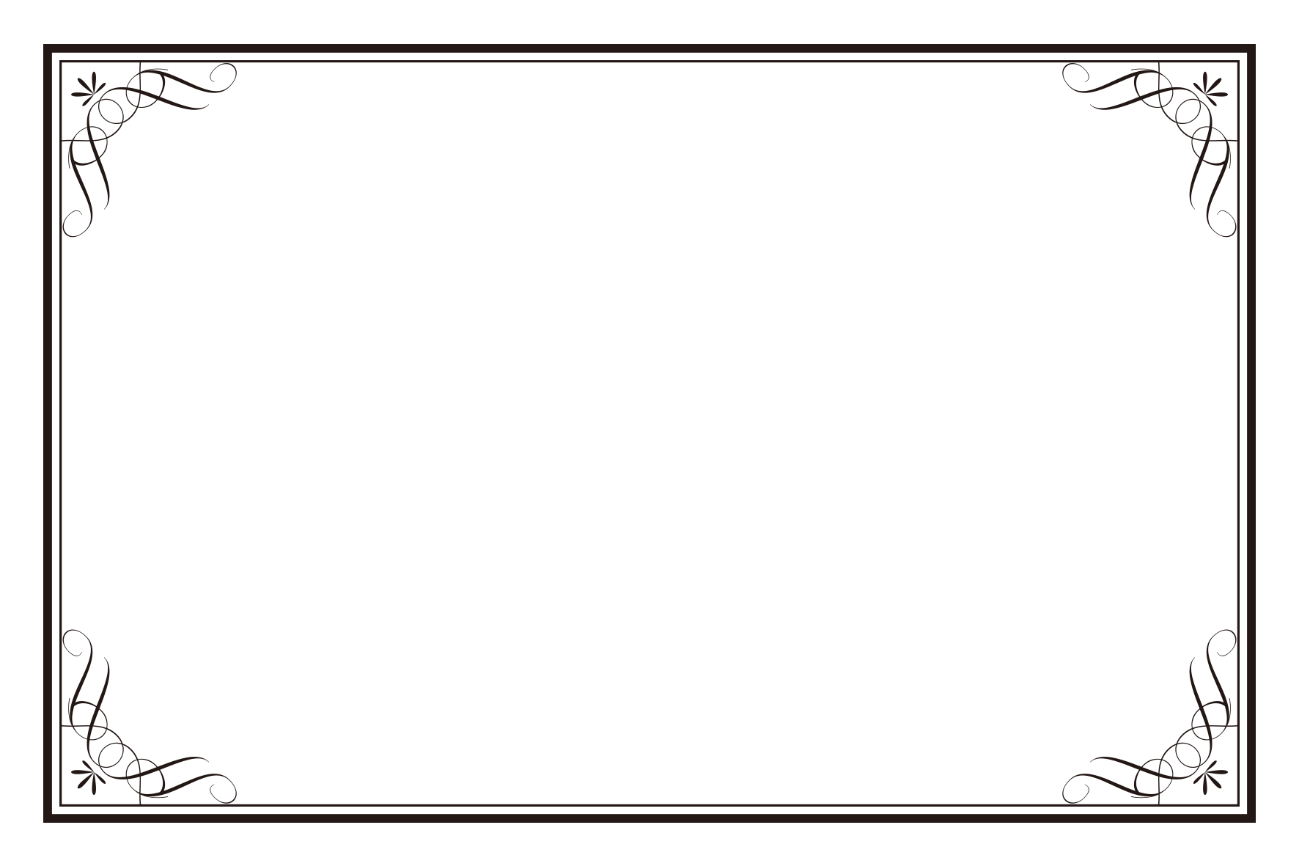 中央高地（の気候）
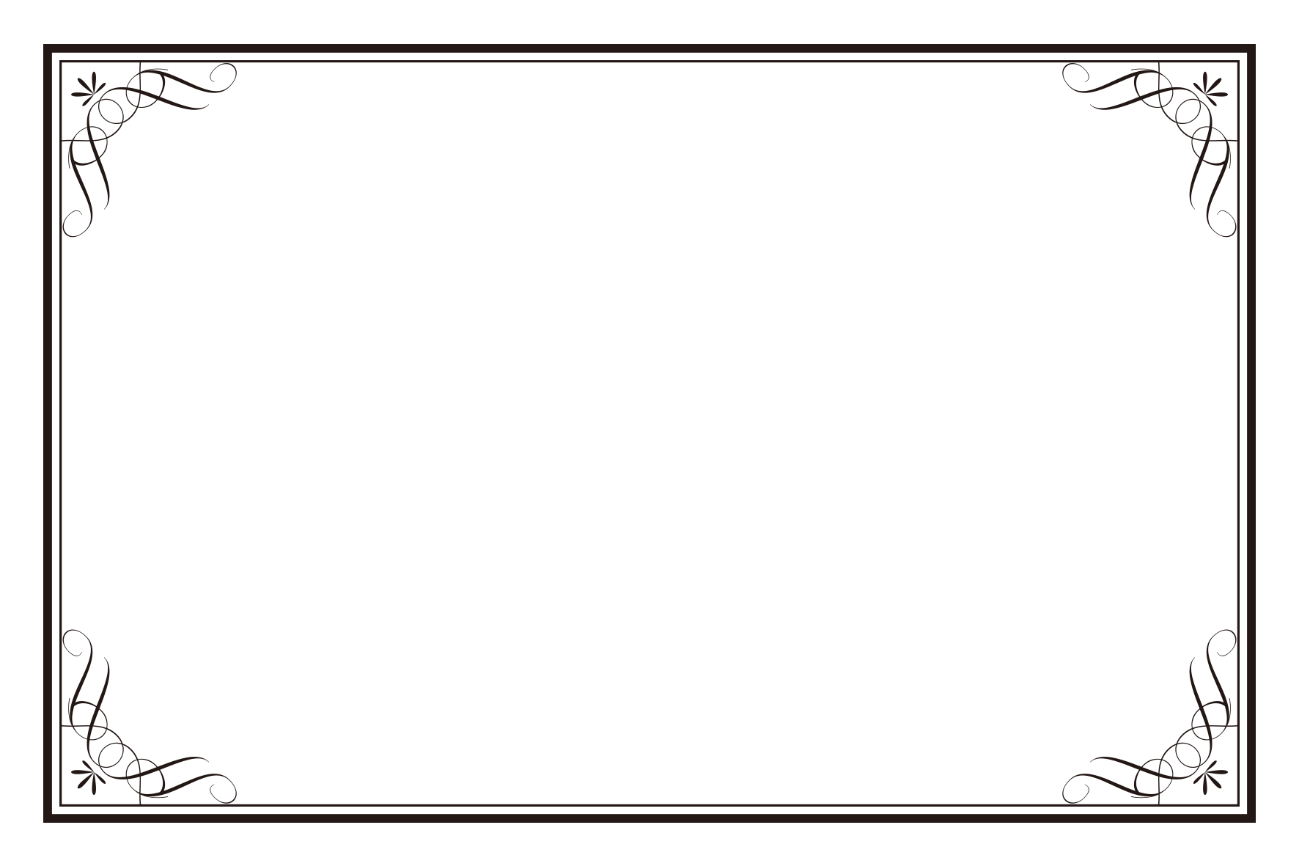 （　　　　　　）の気候

太平洋側の気候と似ているが、降水量がやや少ない。
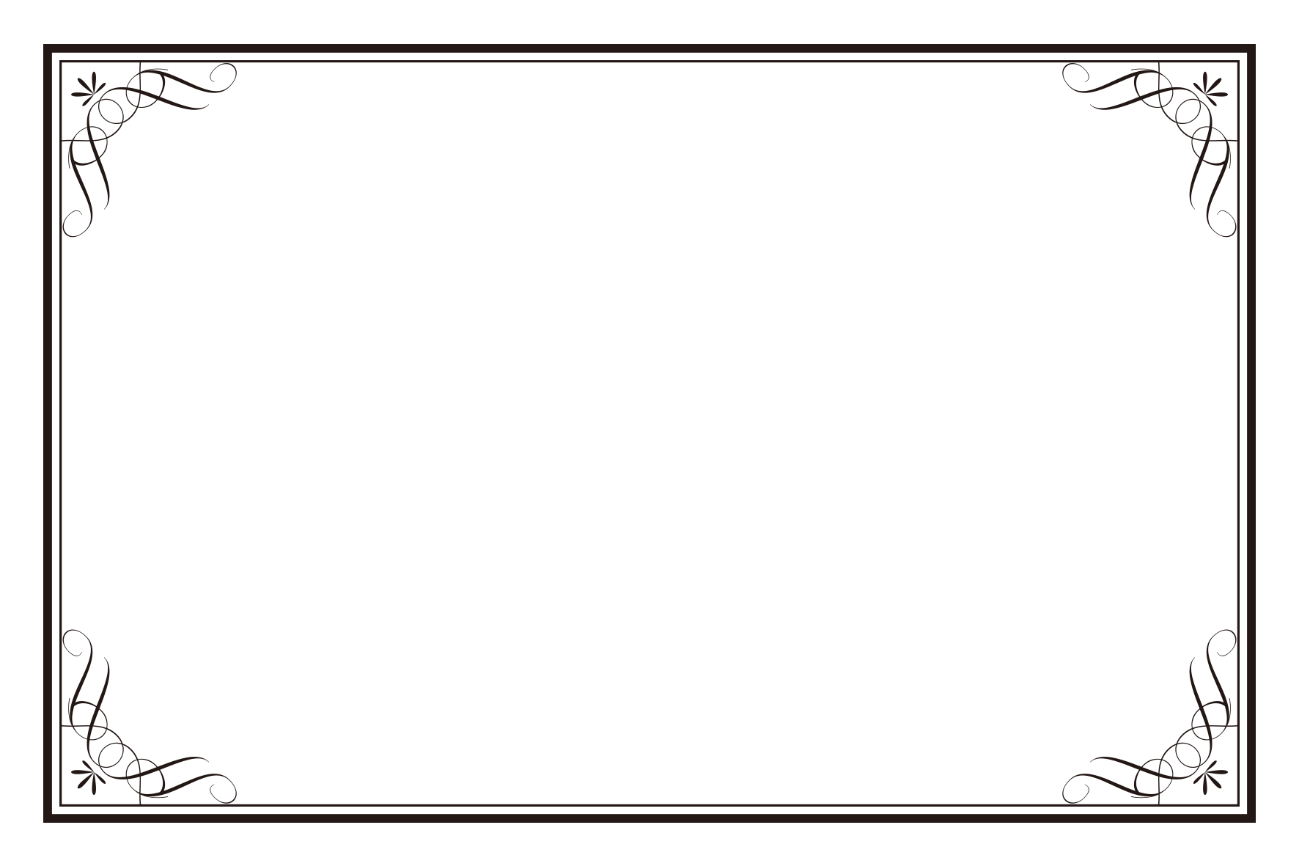 瀬戸内海（の気候）
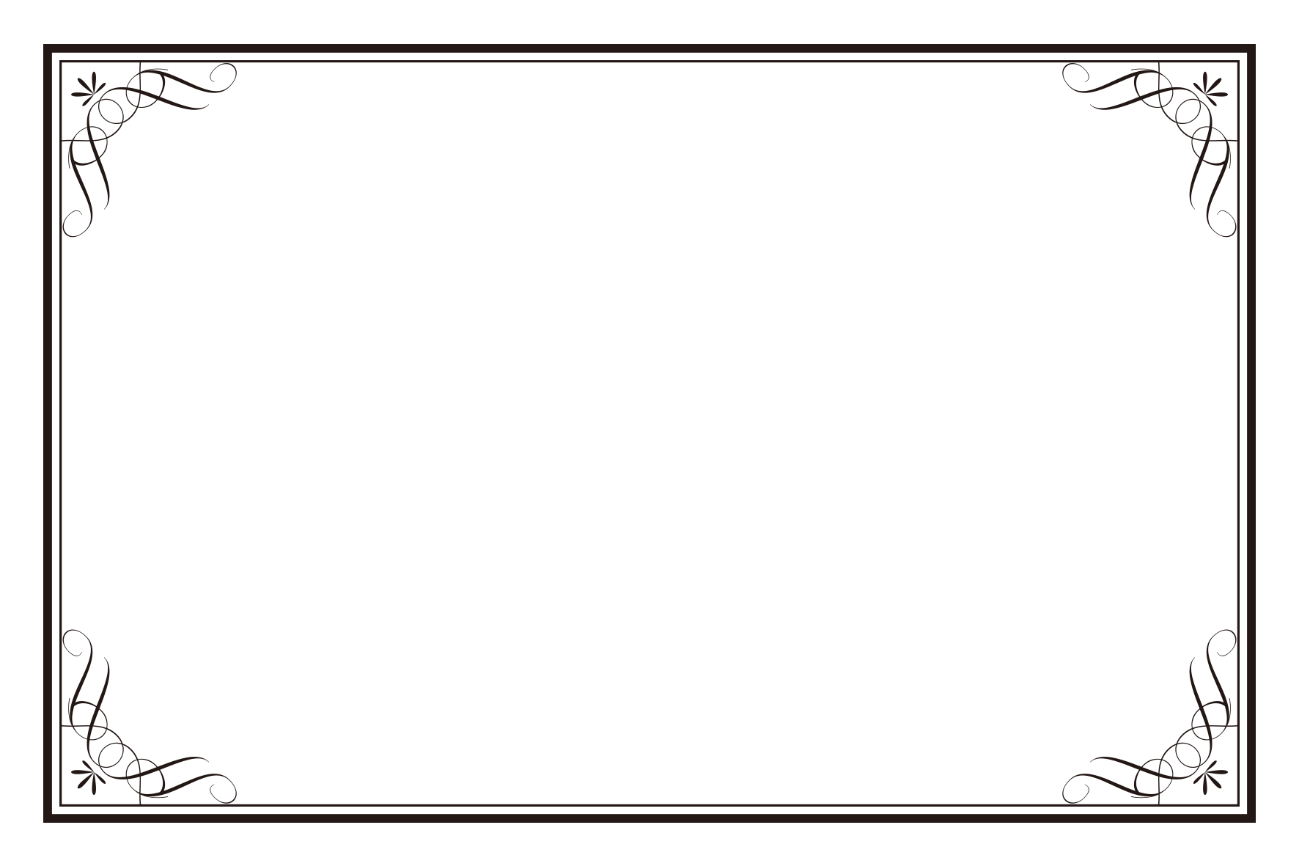 （　　　　　　）の気候

気温の高いあたたかい地域で、夏や秋によく雨がふる。
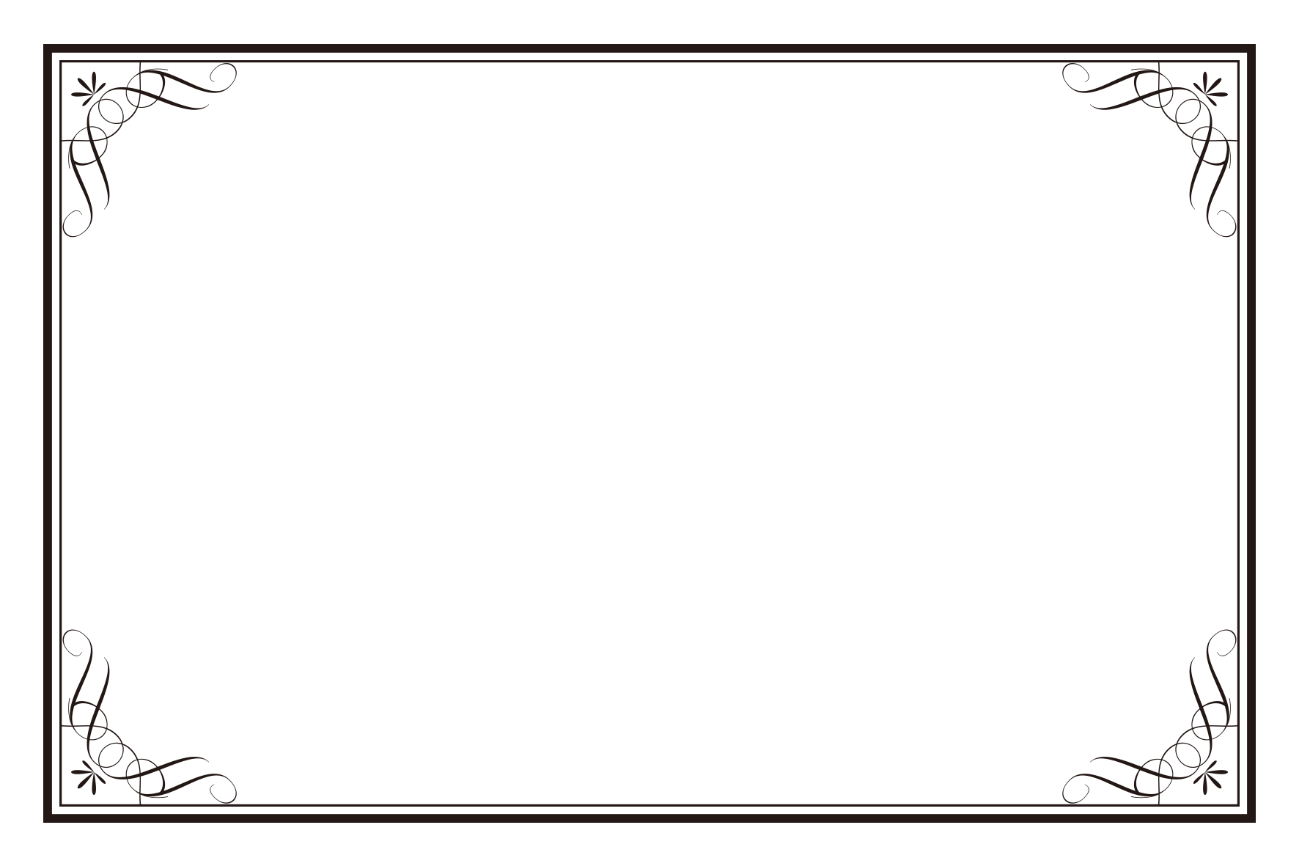 太平洋側（の気候）
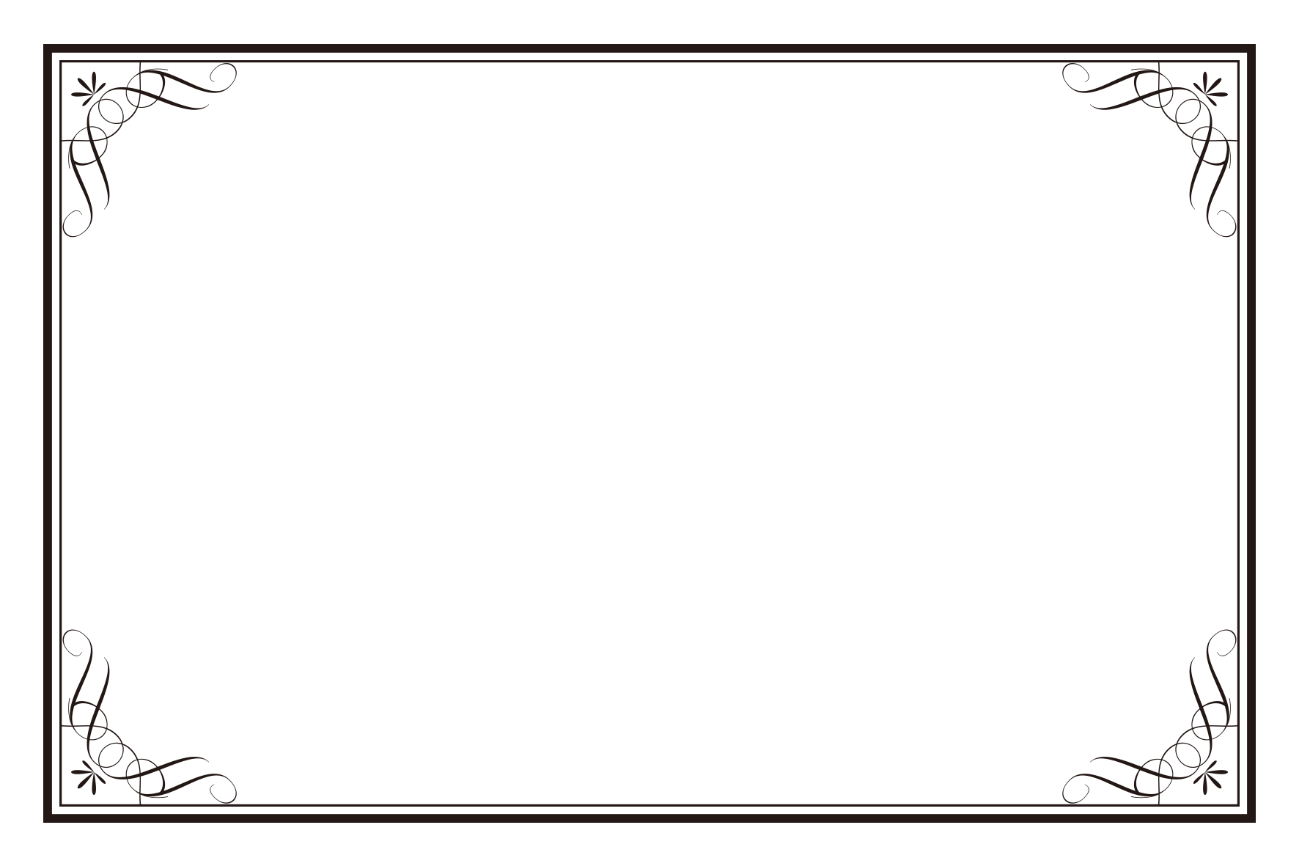 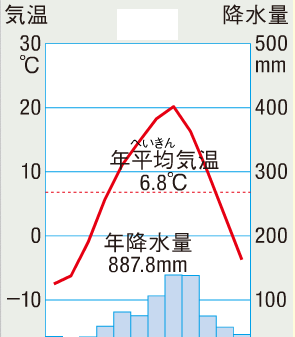 （　　　　　　）　　　　　　　　　　　　　　　　　　　　　　の気候
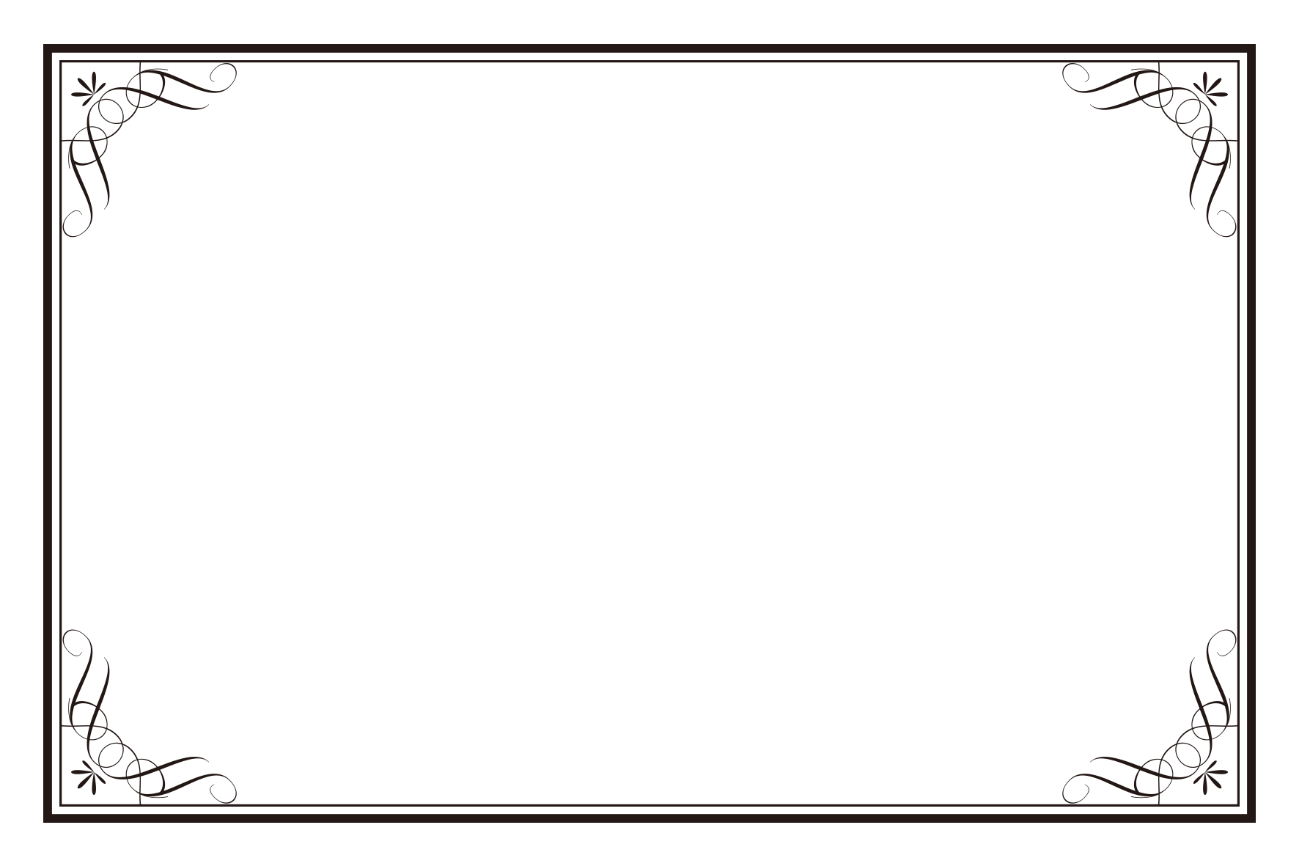 北海道（の気候）
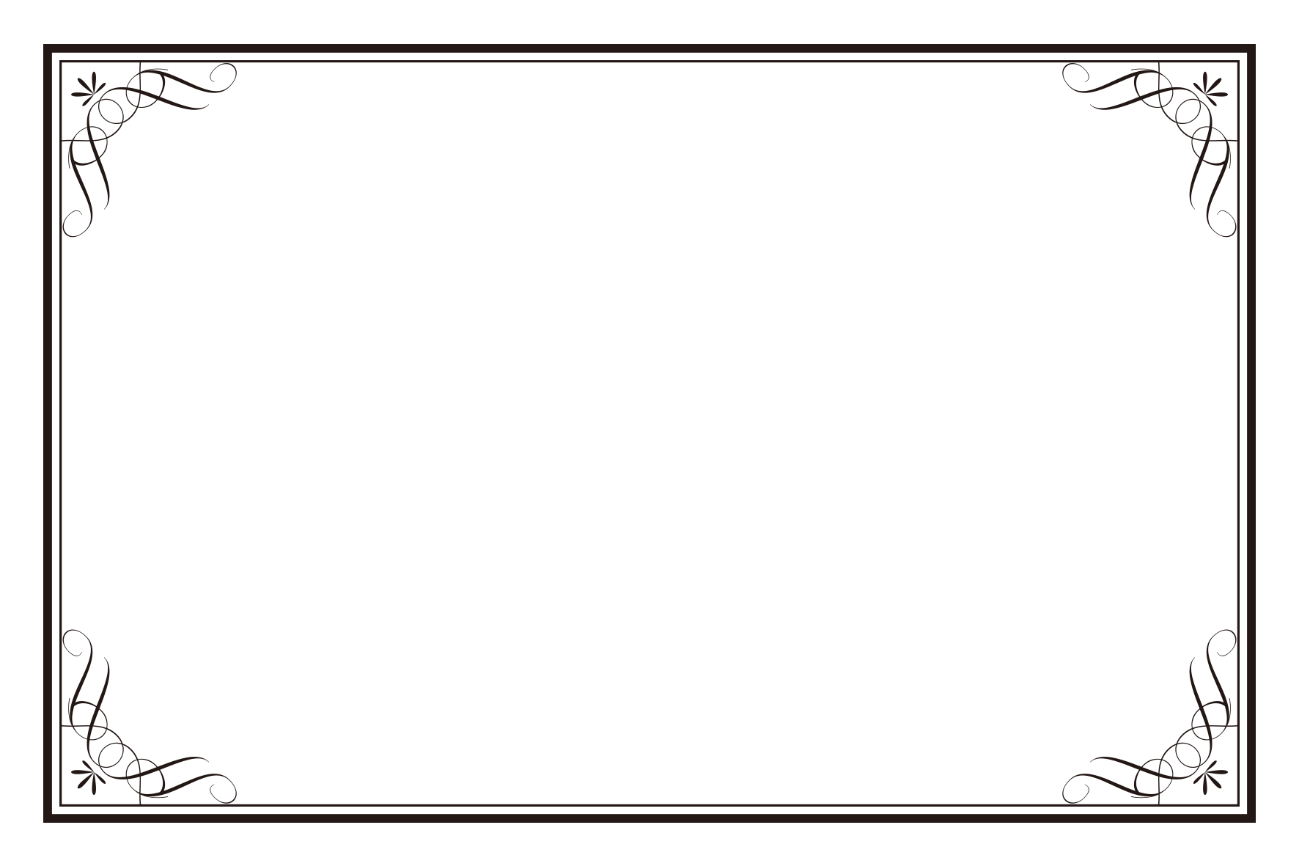 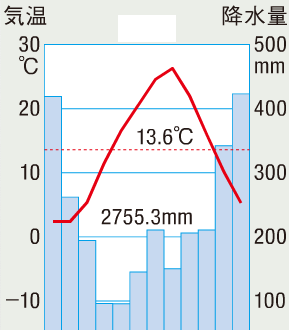 （　　　　　　）　　　　　　　　　　　　　　　　　　　　　　の気候
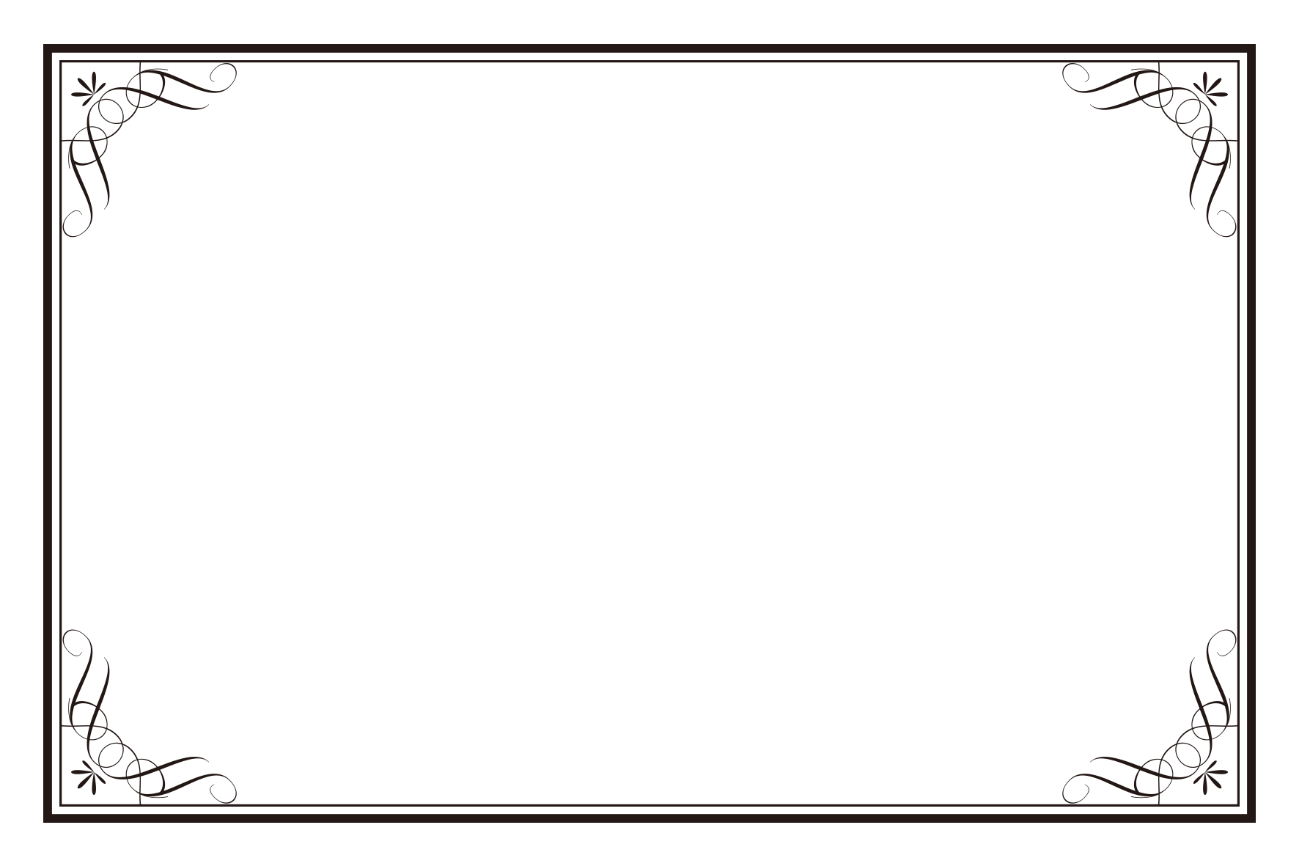 日本海側（の気候）
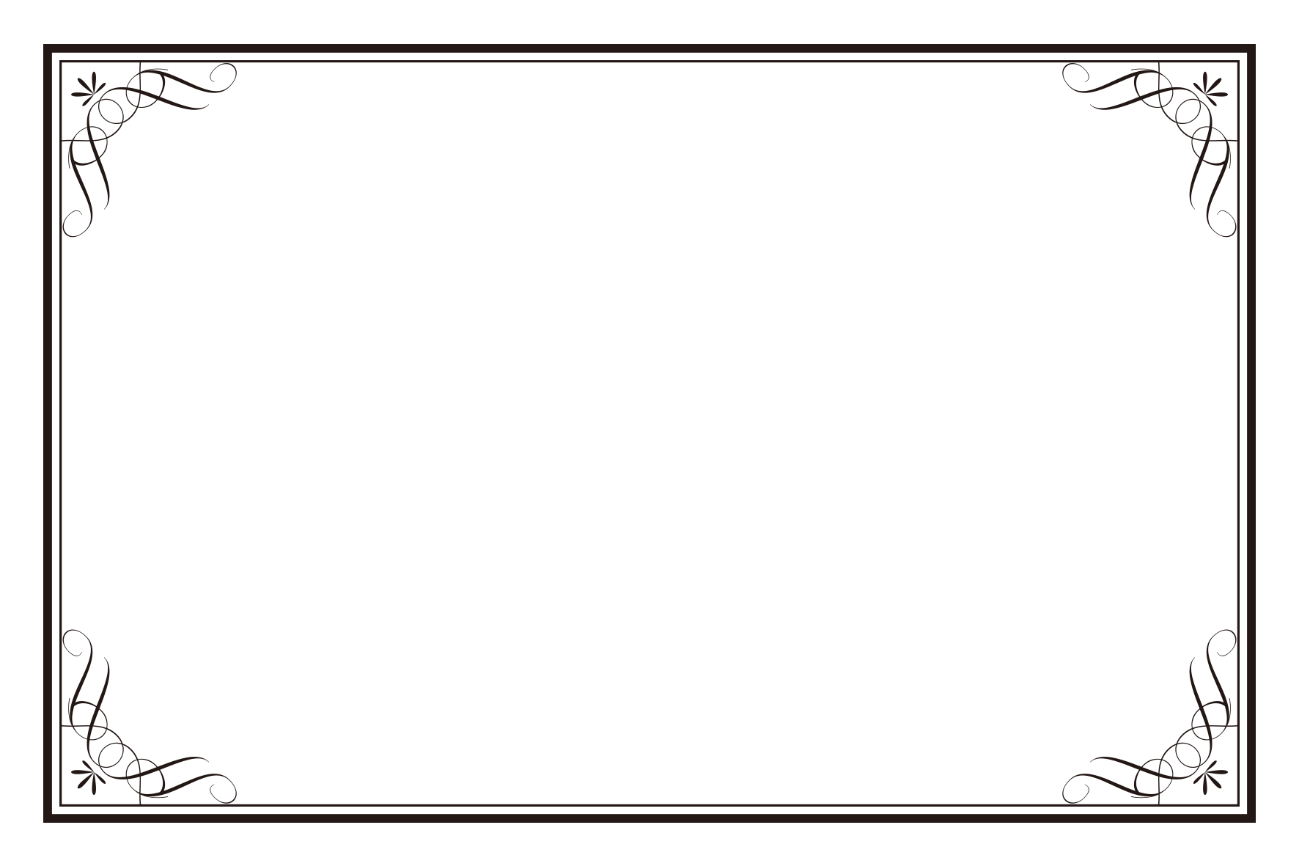 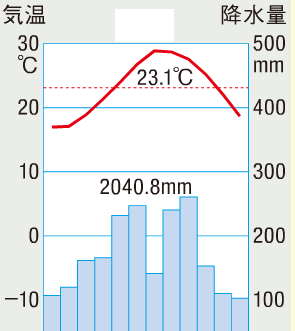 （　　　　　　）　　　　　　　　　　　　　　　　　　　　　　の気候
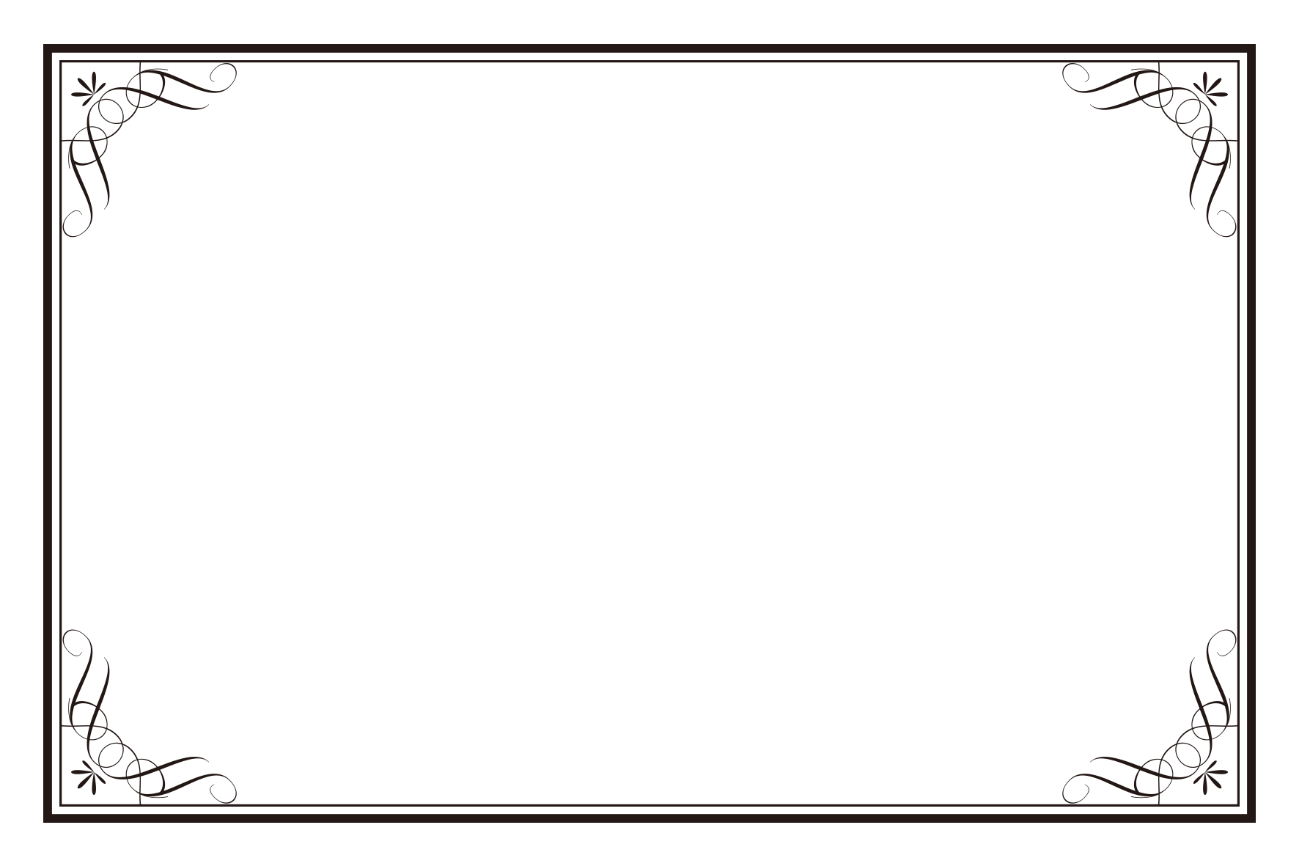 南西諸島（の気候）
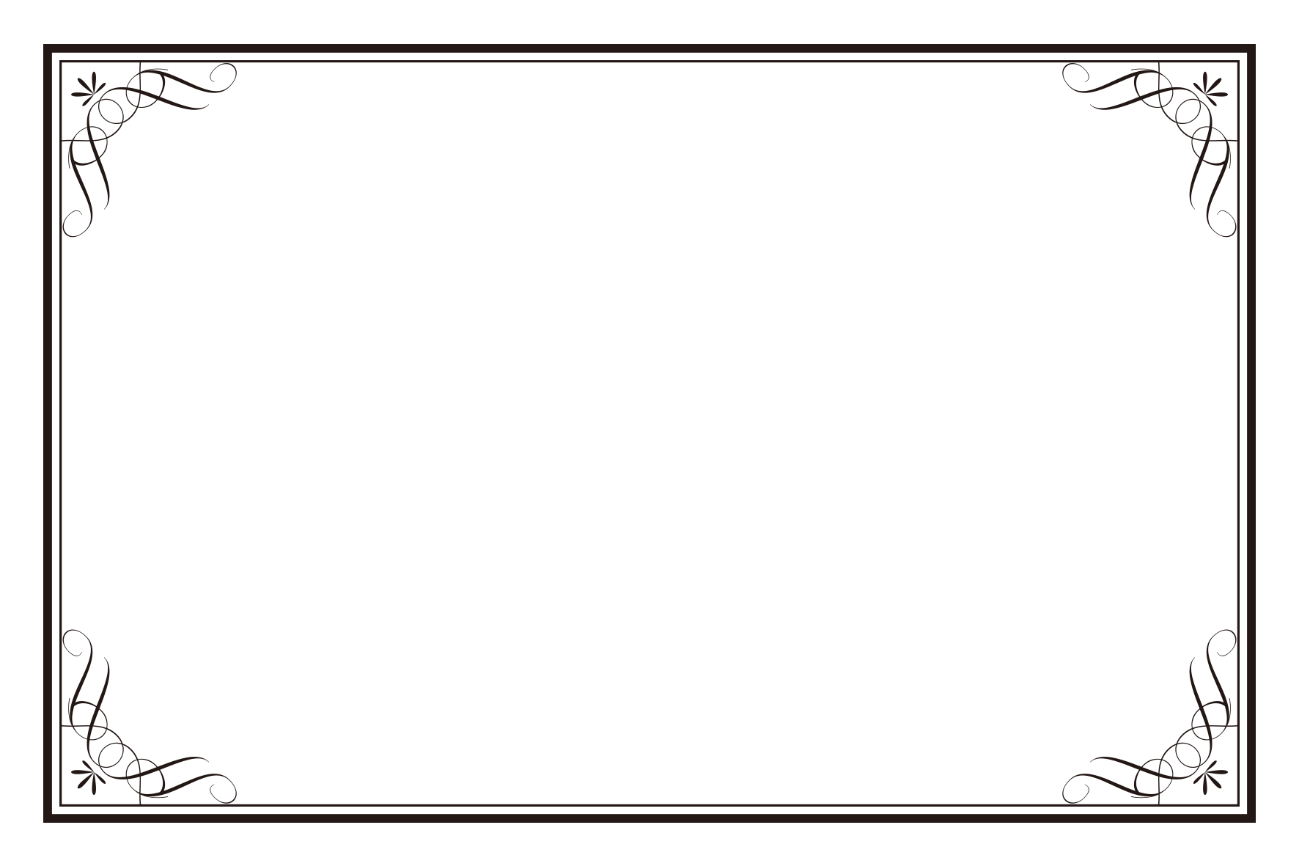 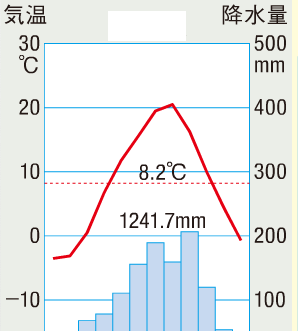 （　　　　　　）　　　　　　　　　　　　　　　　　　　　　　の気候
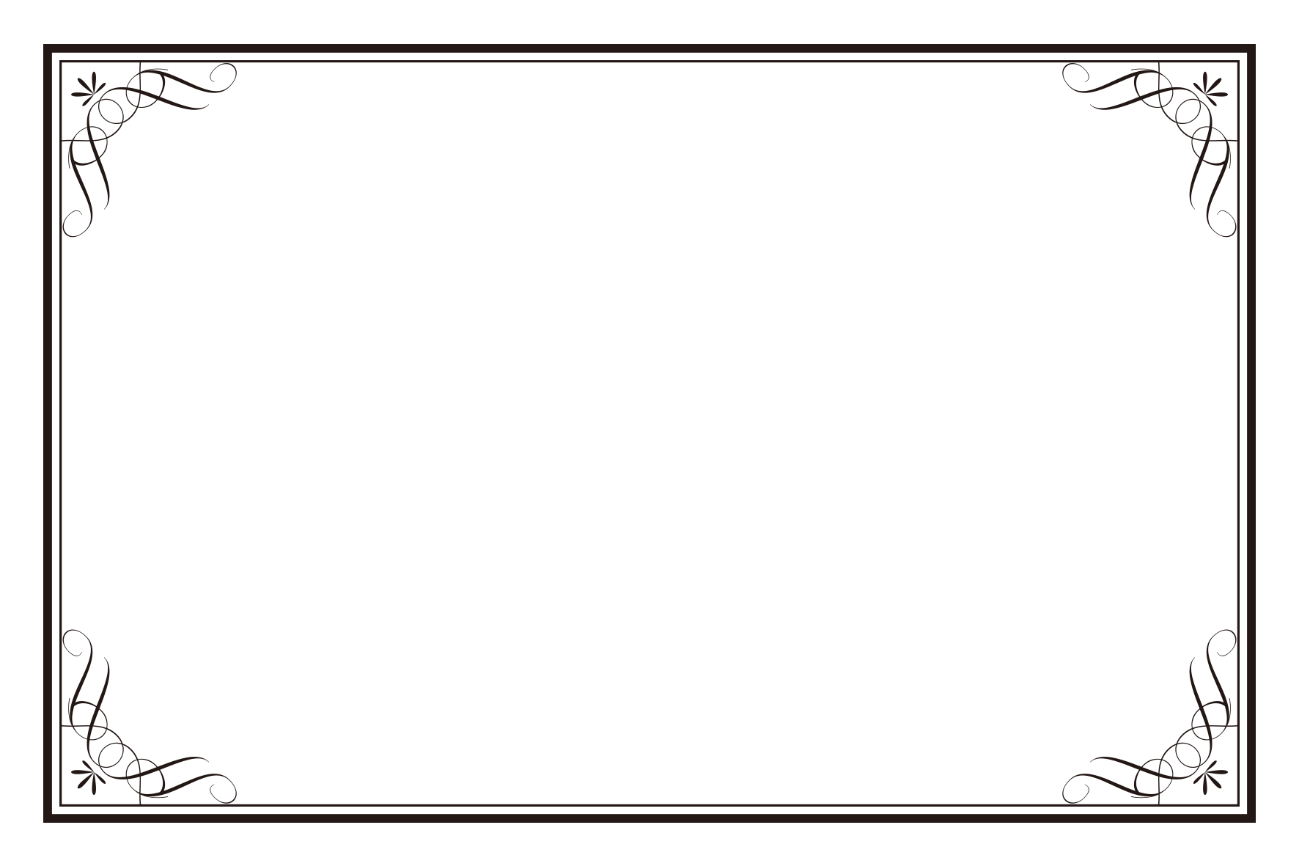 中央高地（の気候）
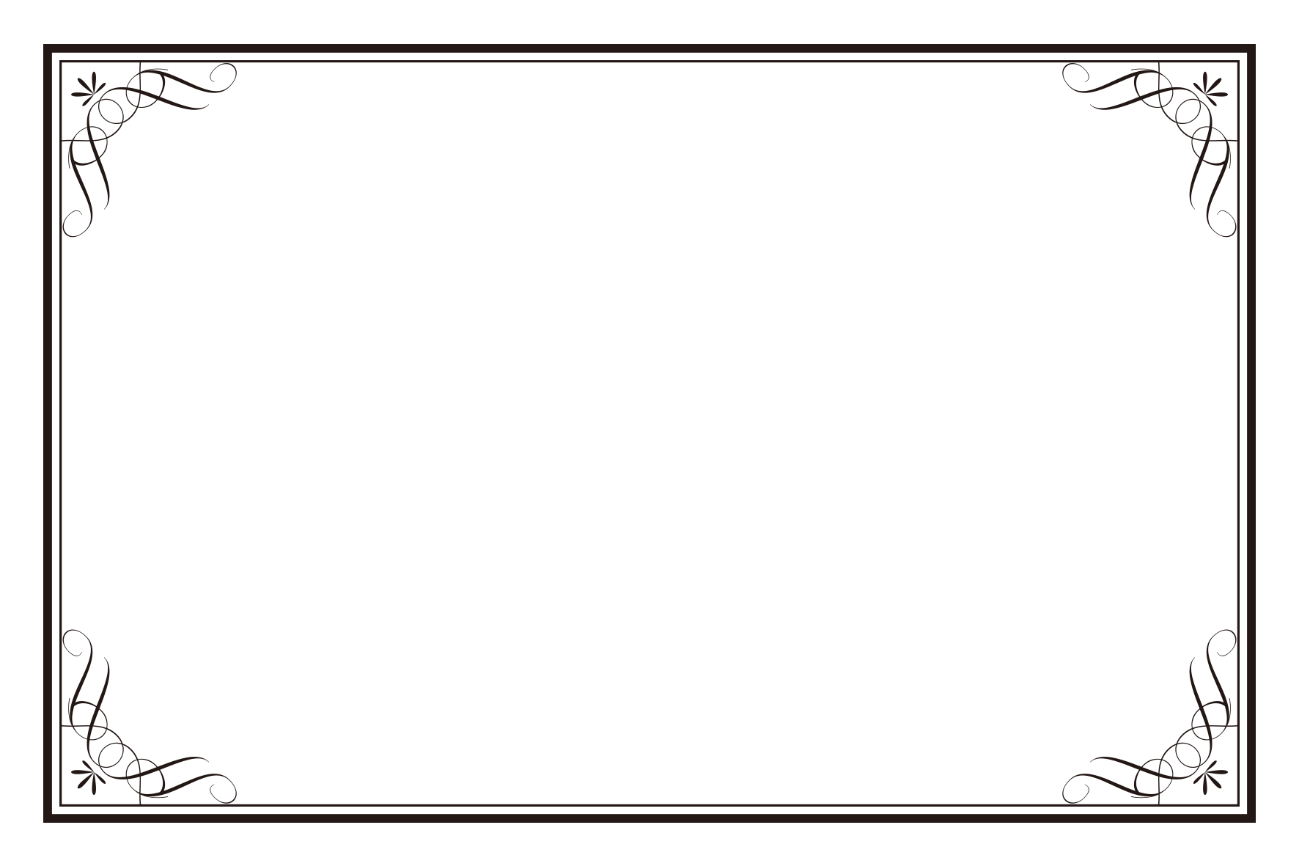 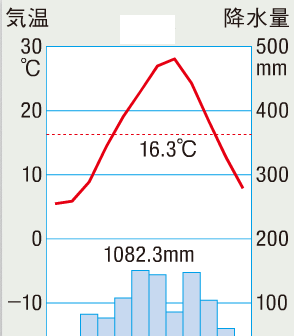 （　　　　　　）　　　　　　　　　　　　　　　　　　　　　　の気候
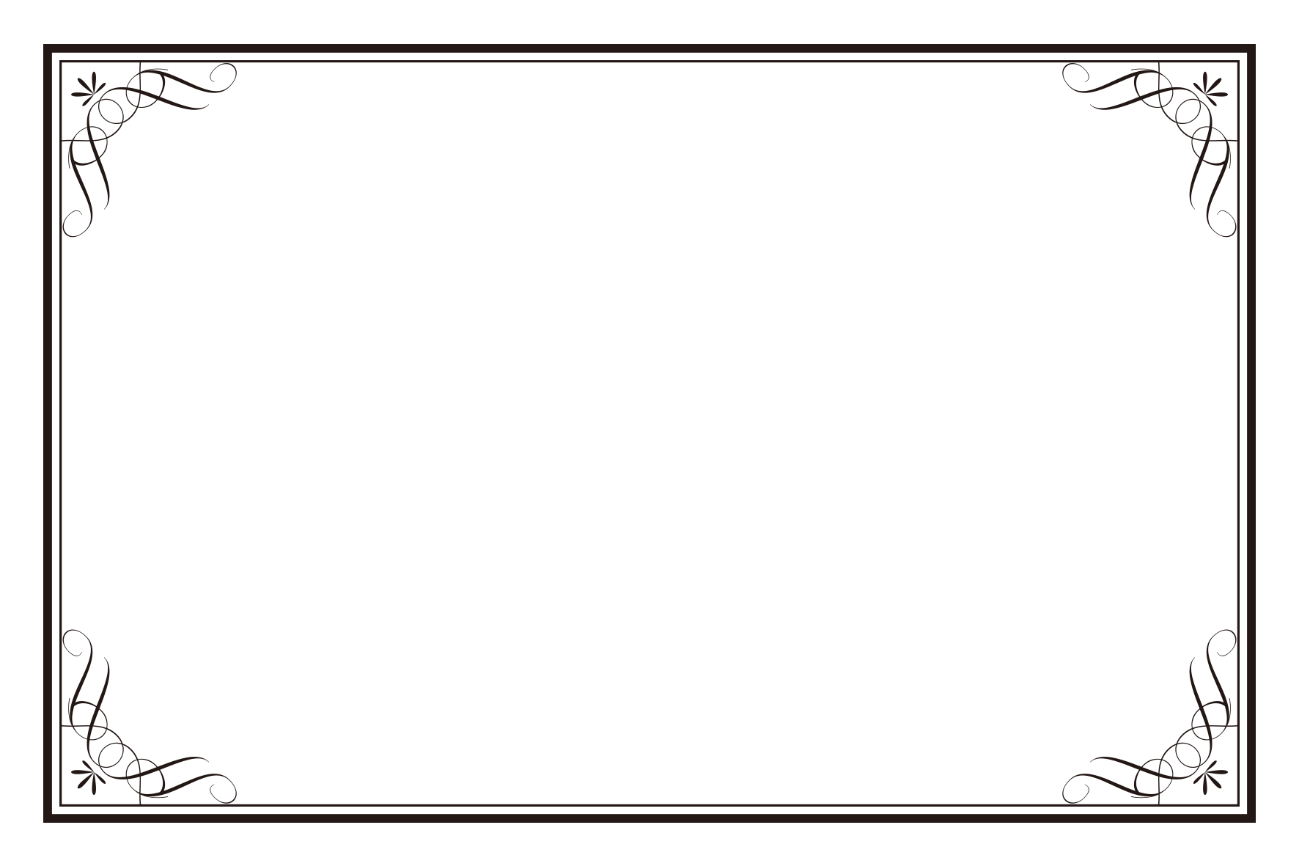 瀬戸内海（の気候）
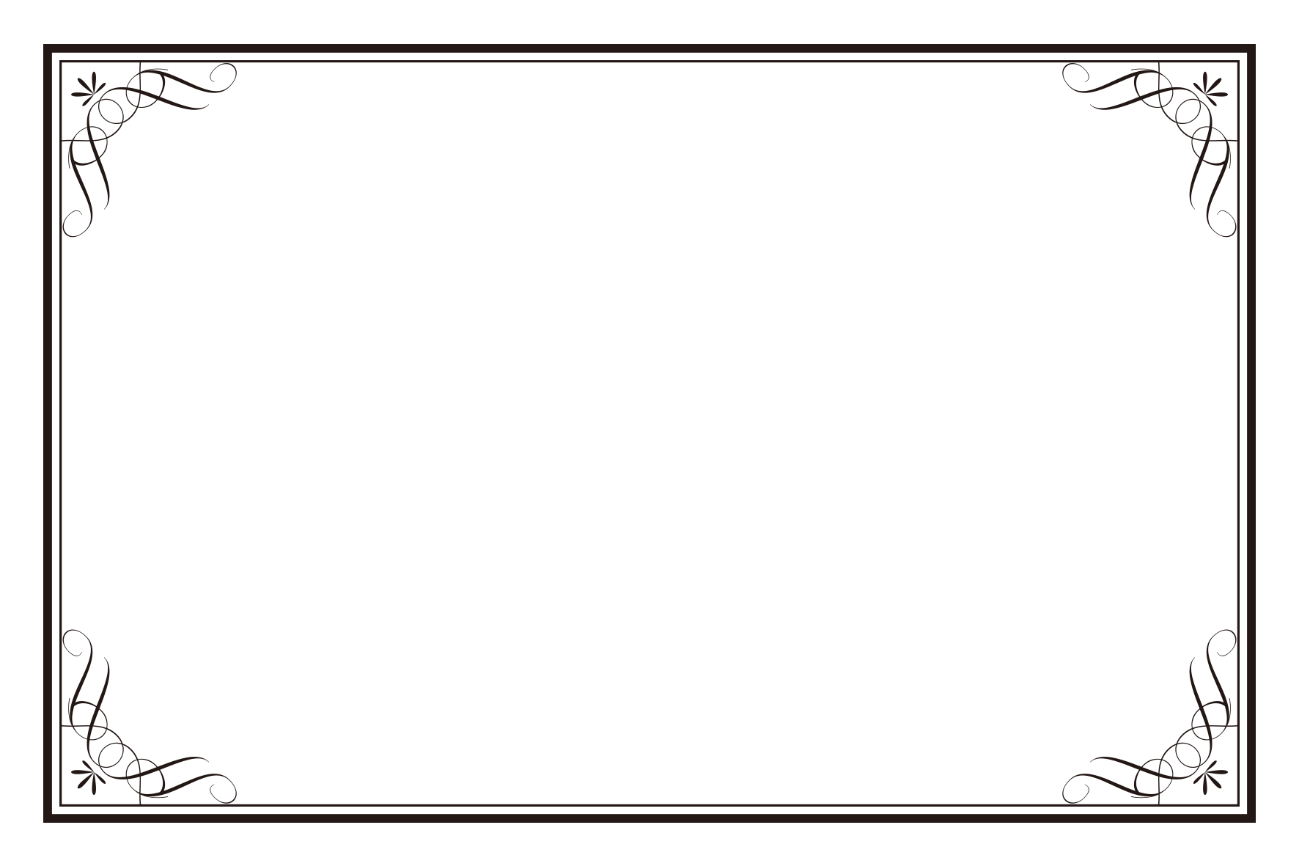 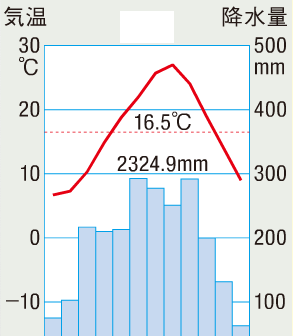 （　　　　　　）　　　　　　　　　　　　　　　　　　　　　　の気候
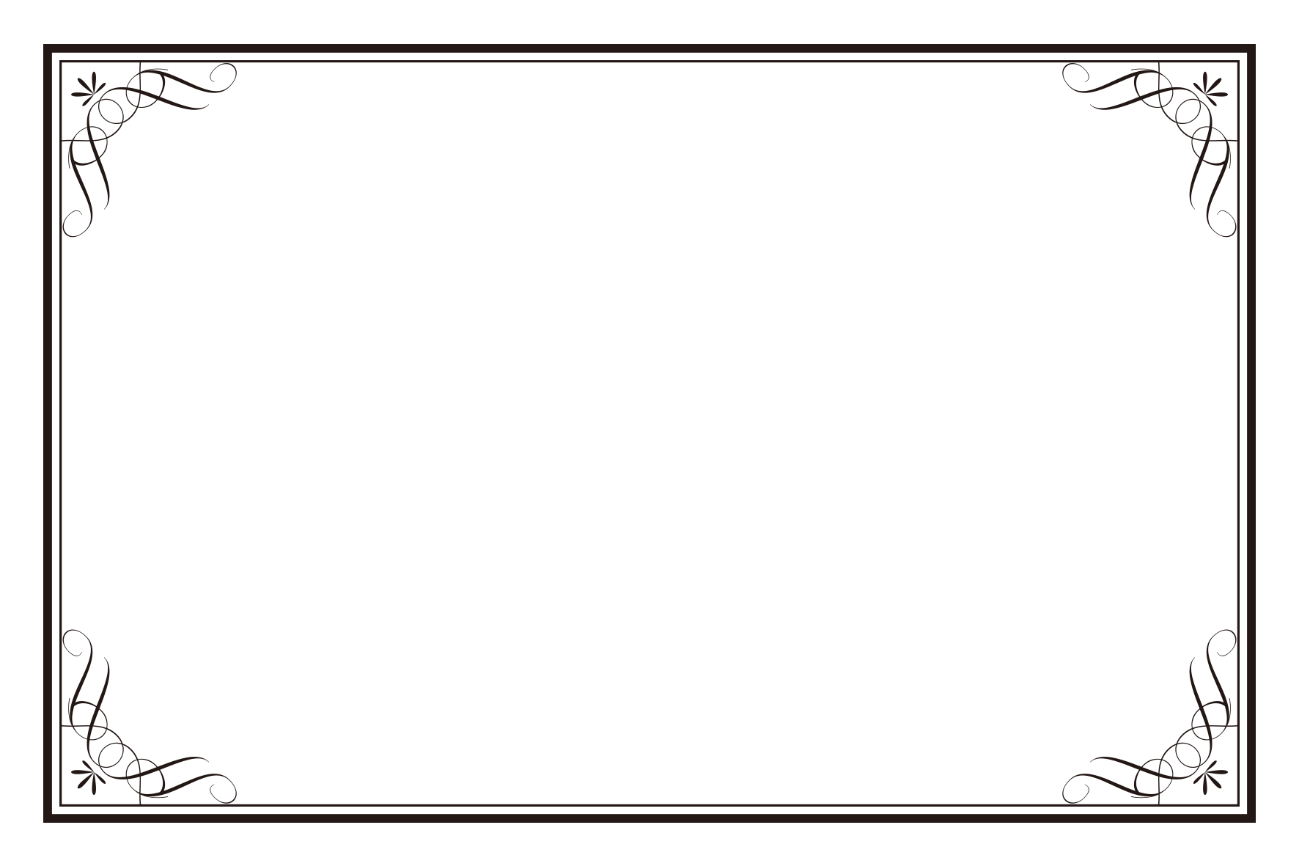 太平洋側（の気候）